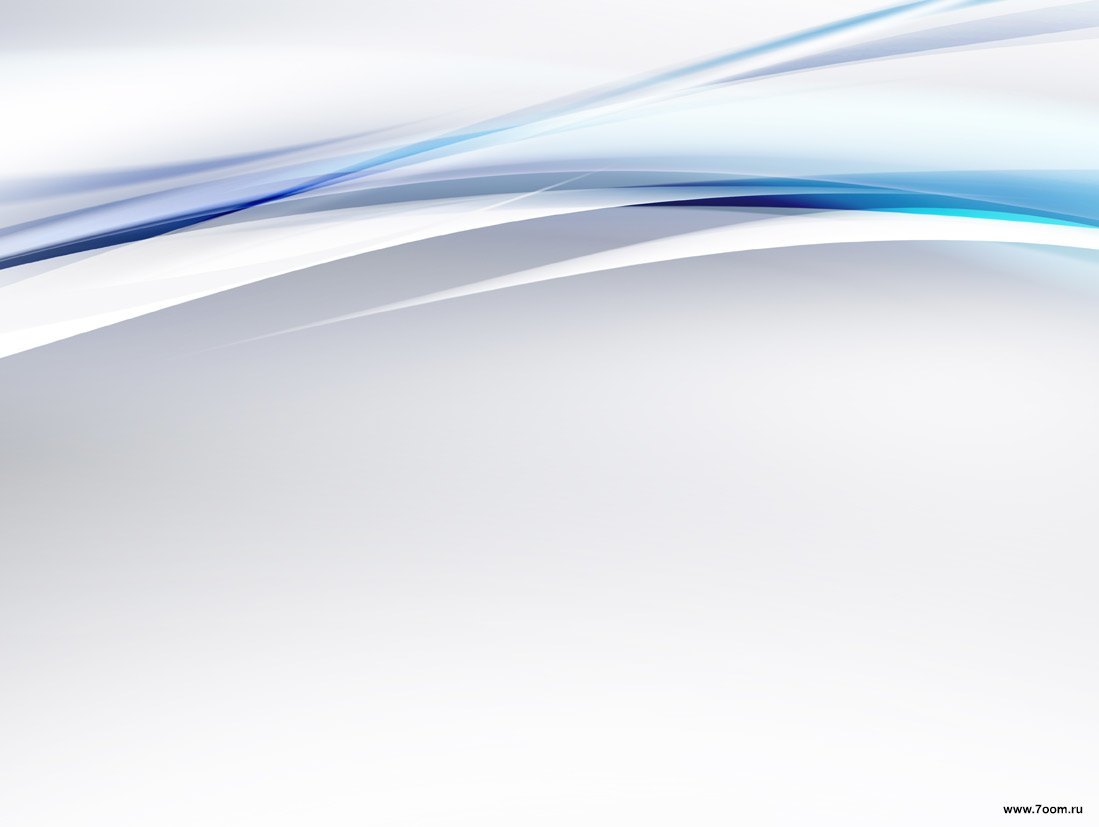 Информационно-библиотечный центрМАОУ «Гимназия №42»
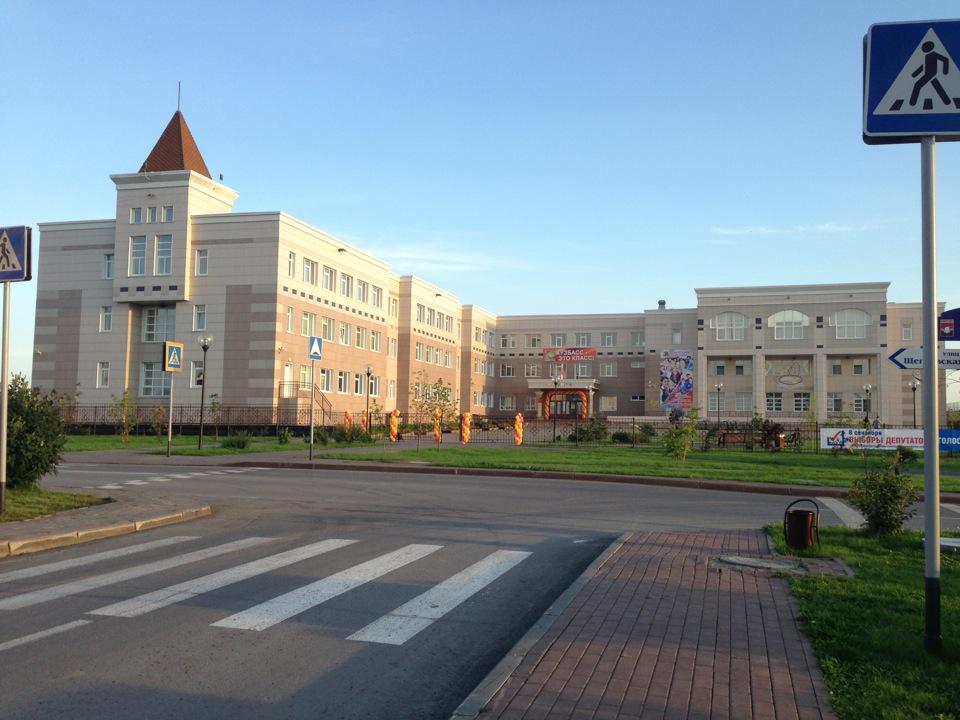 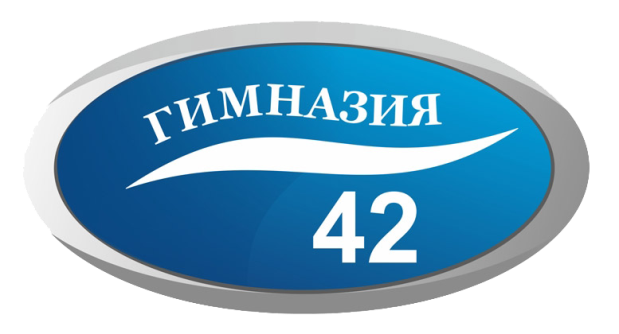 О. Н. Дементьева - заведующий библиотекой   
Т. Б. Белоусова - библиотекарь
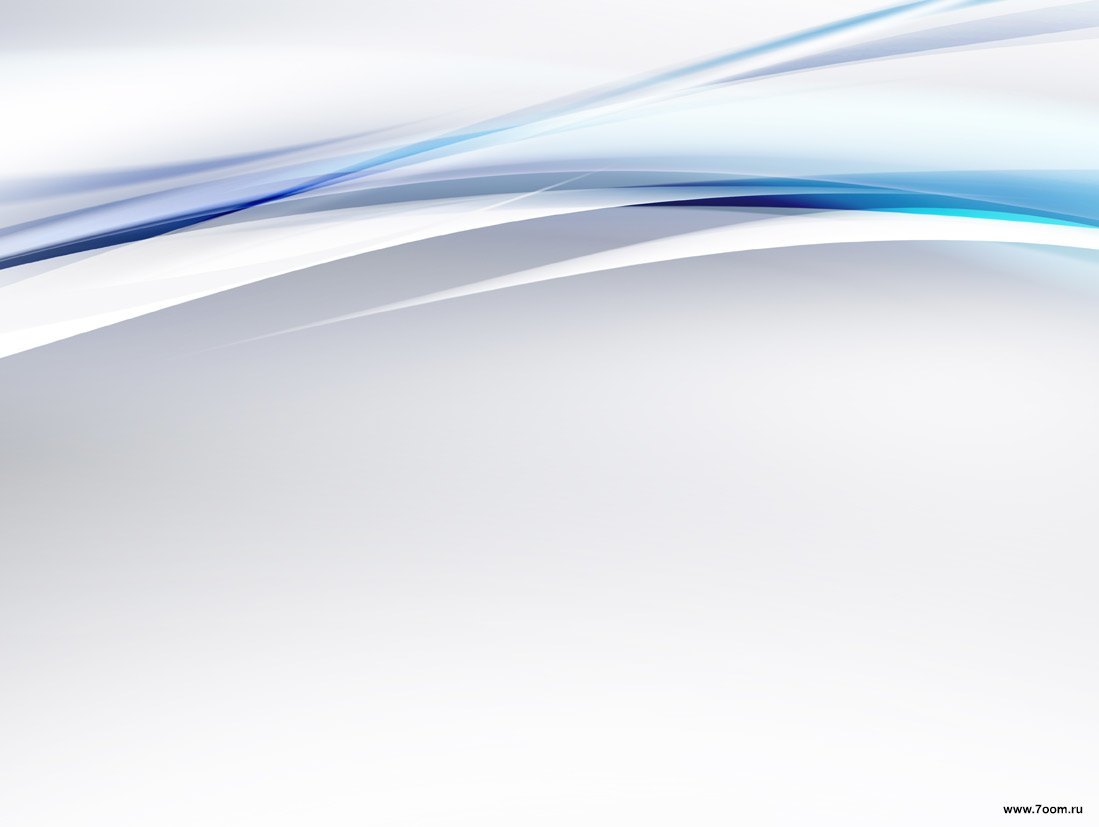 Школьный информационно-библиотечный центр:
 новые технологии - новые возможности
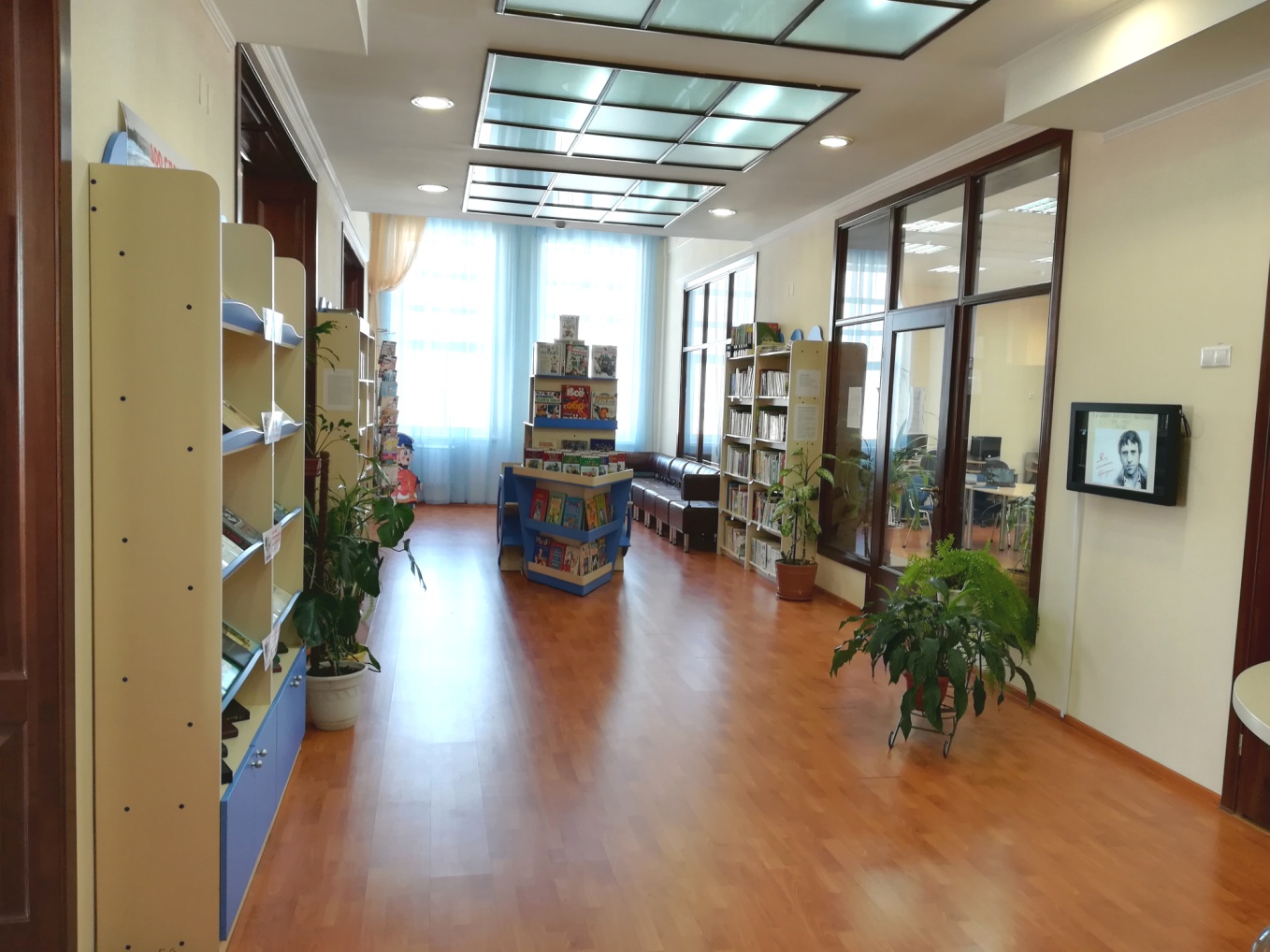 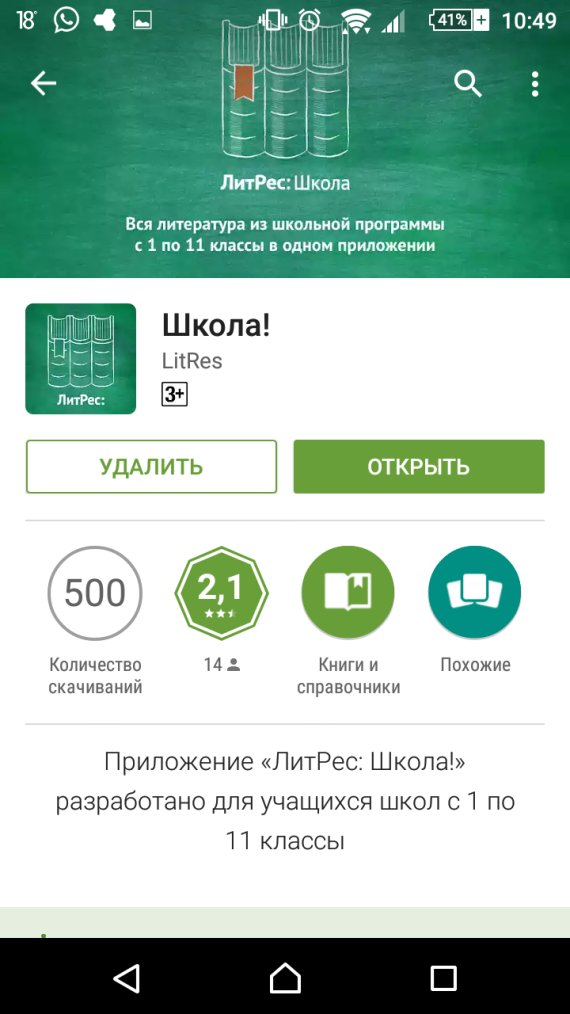 В 2016 году Гимназия №42 стала участником проекта модернизации школьных библиотек в рамках Федеральной целевой программы развития образования.
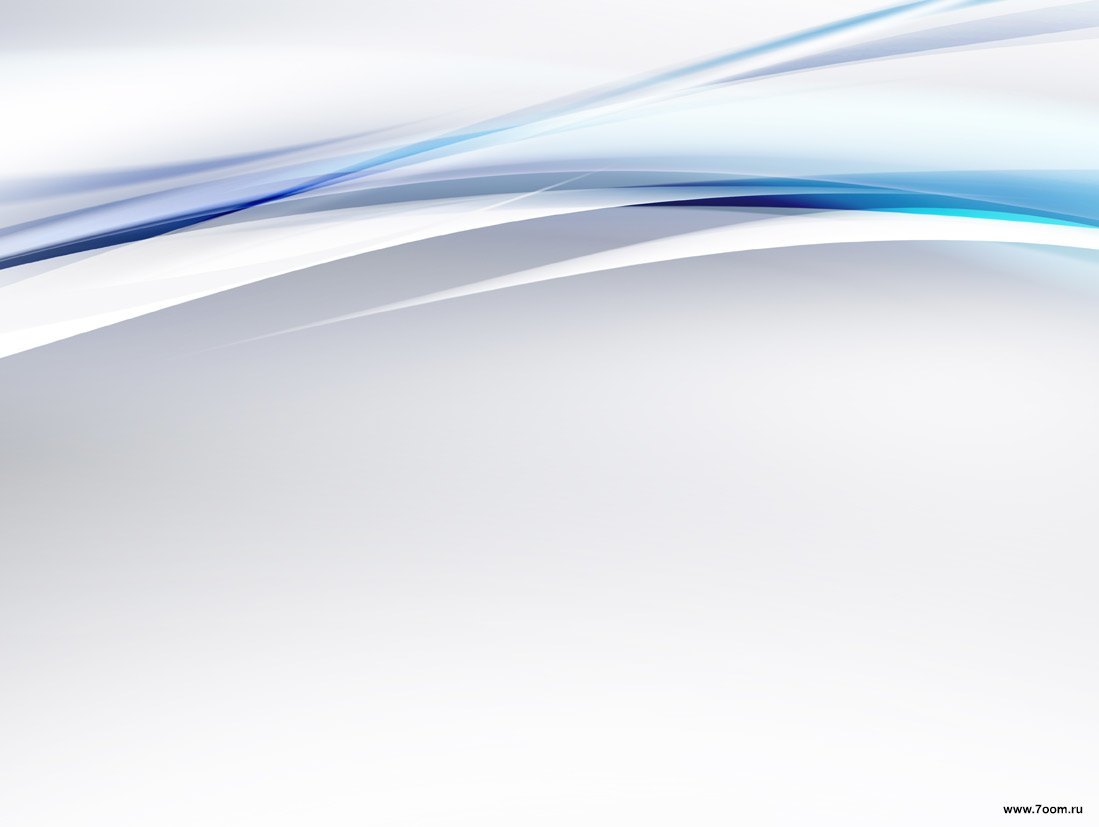 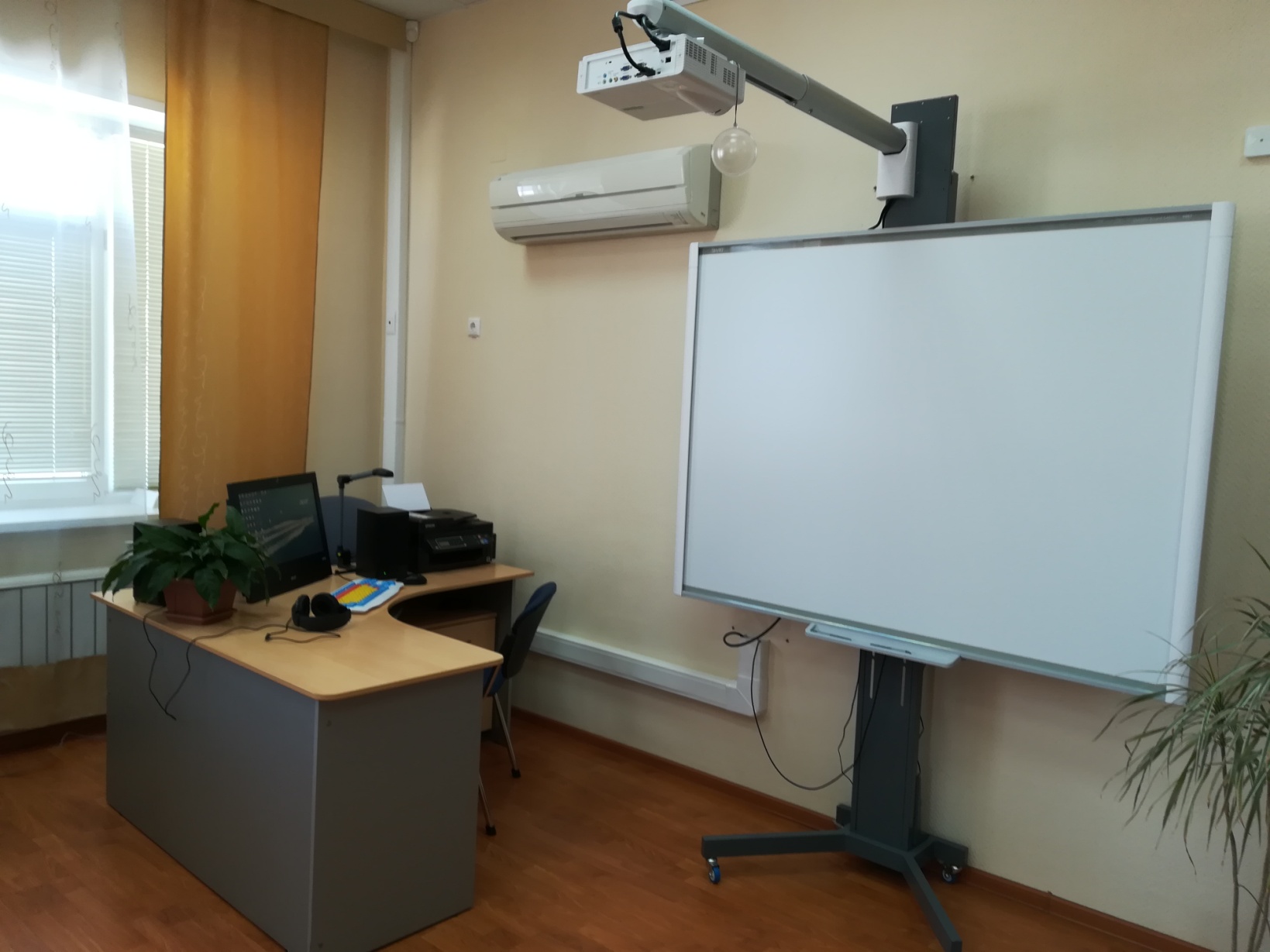 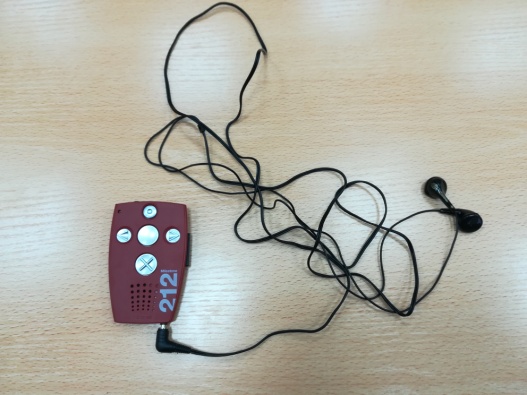 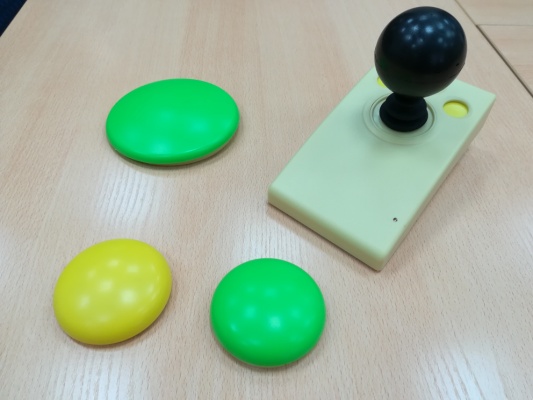 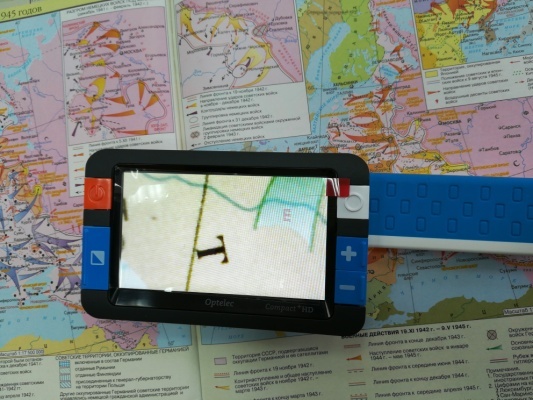 Благодаря поставленному оборудованию значительно расширить и разнообразить формы работы по ключевым направлениям деятельности школьной библиотеки.
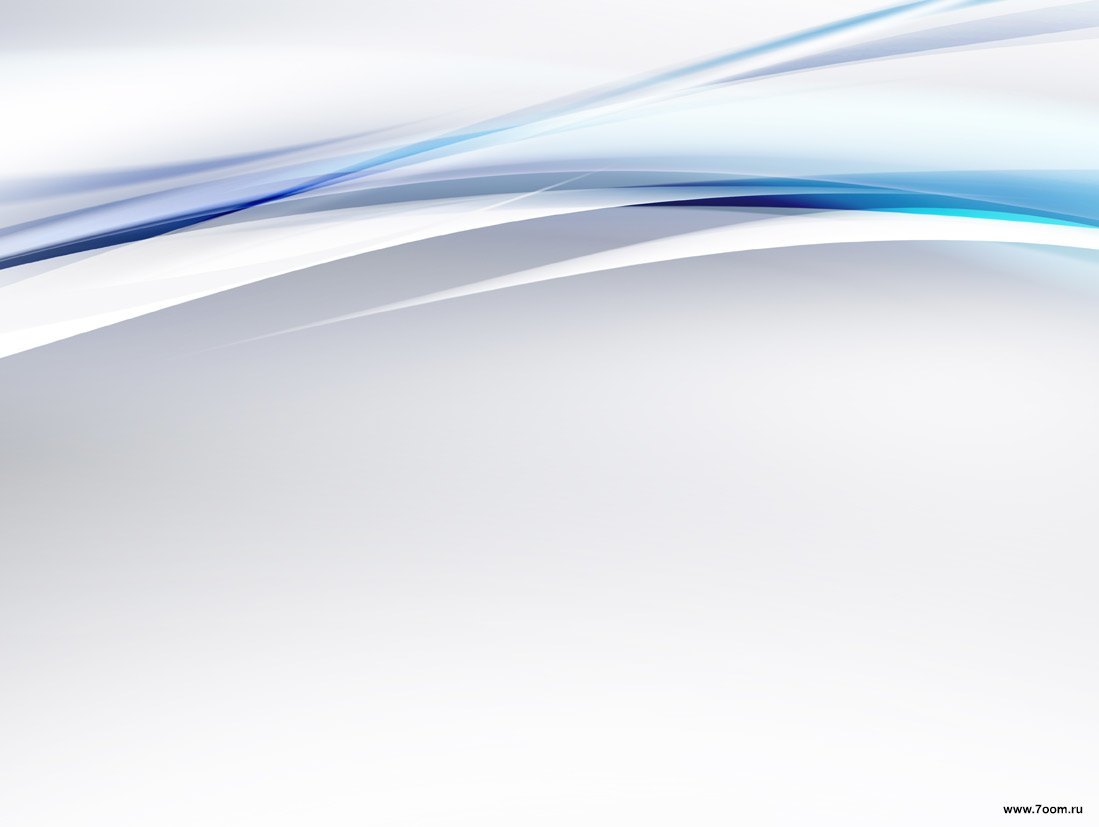 Цикл мероприятий к юбилею К.И.Чуковского
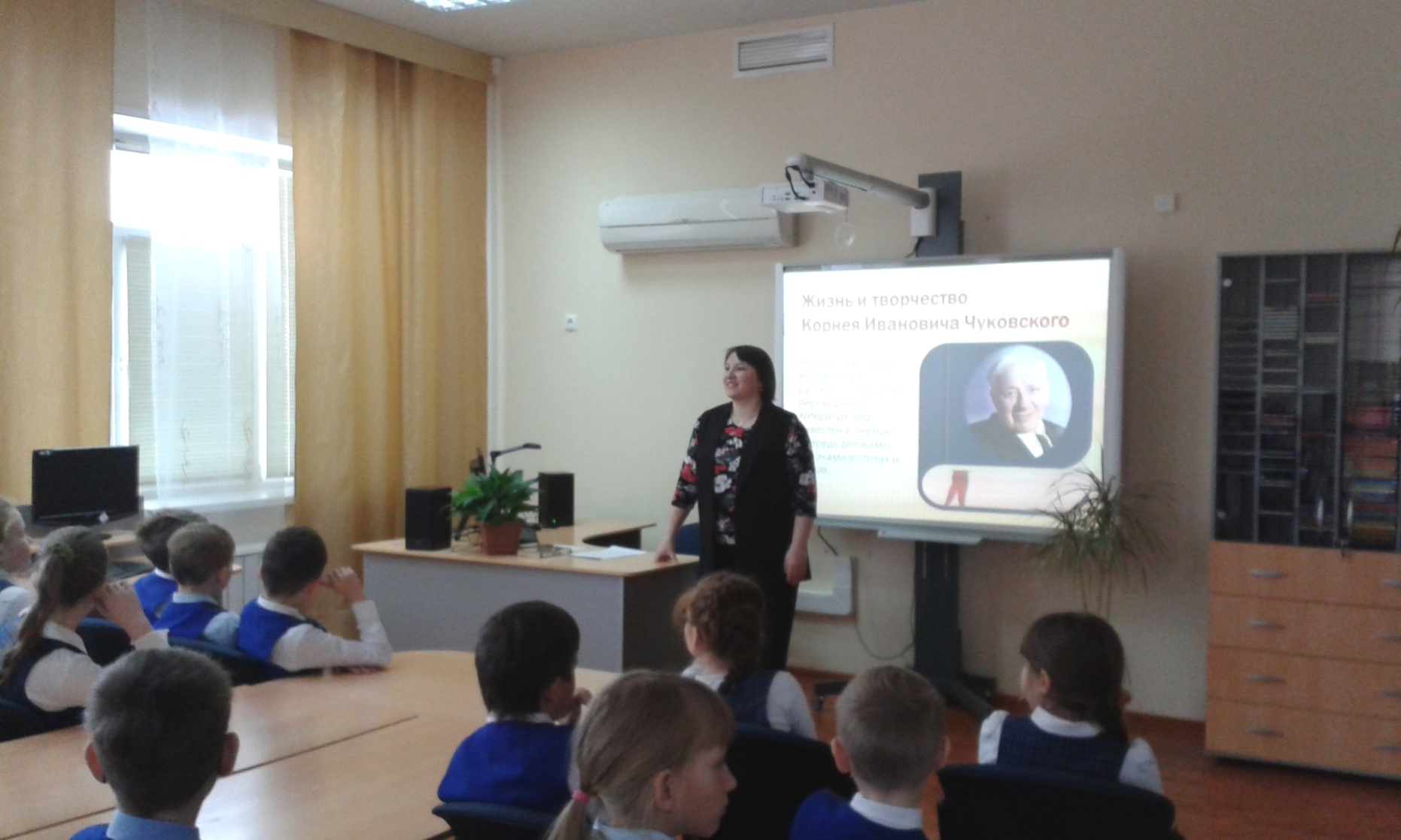 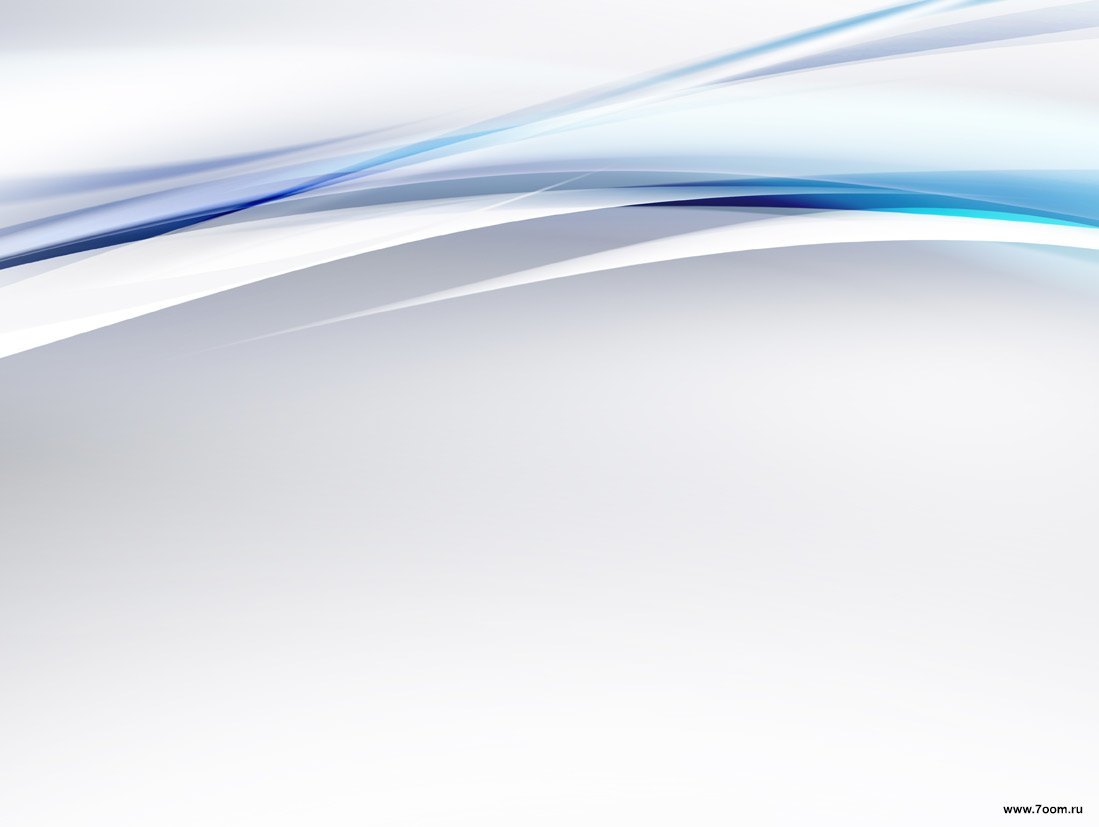 Проект «Со страниц книги на экран» 
к юбилею С.Я. Маршака
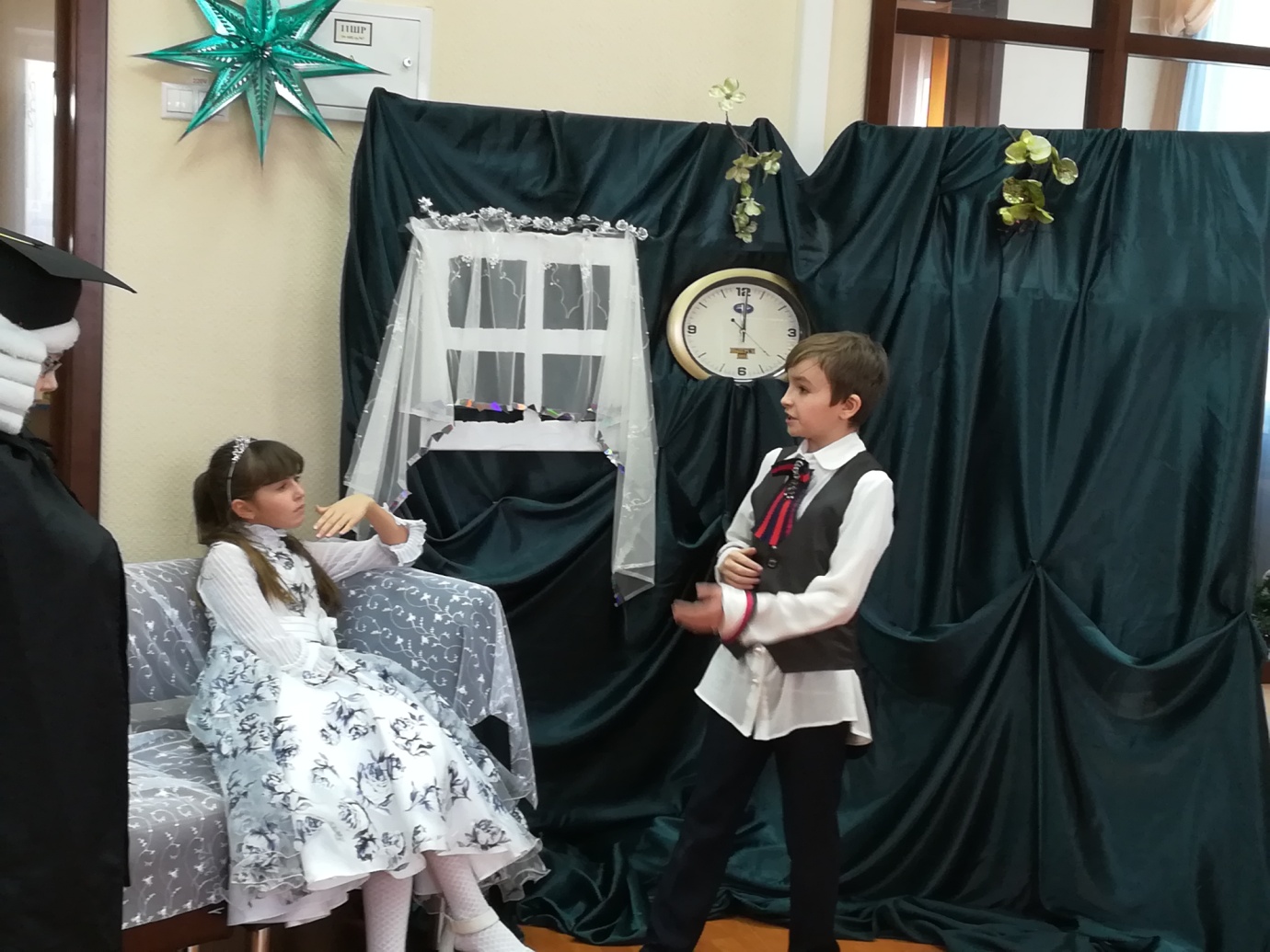 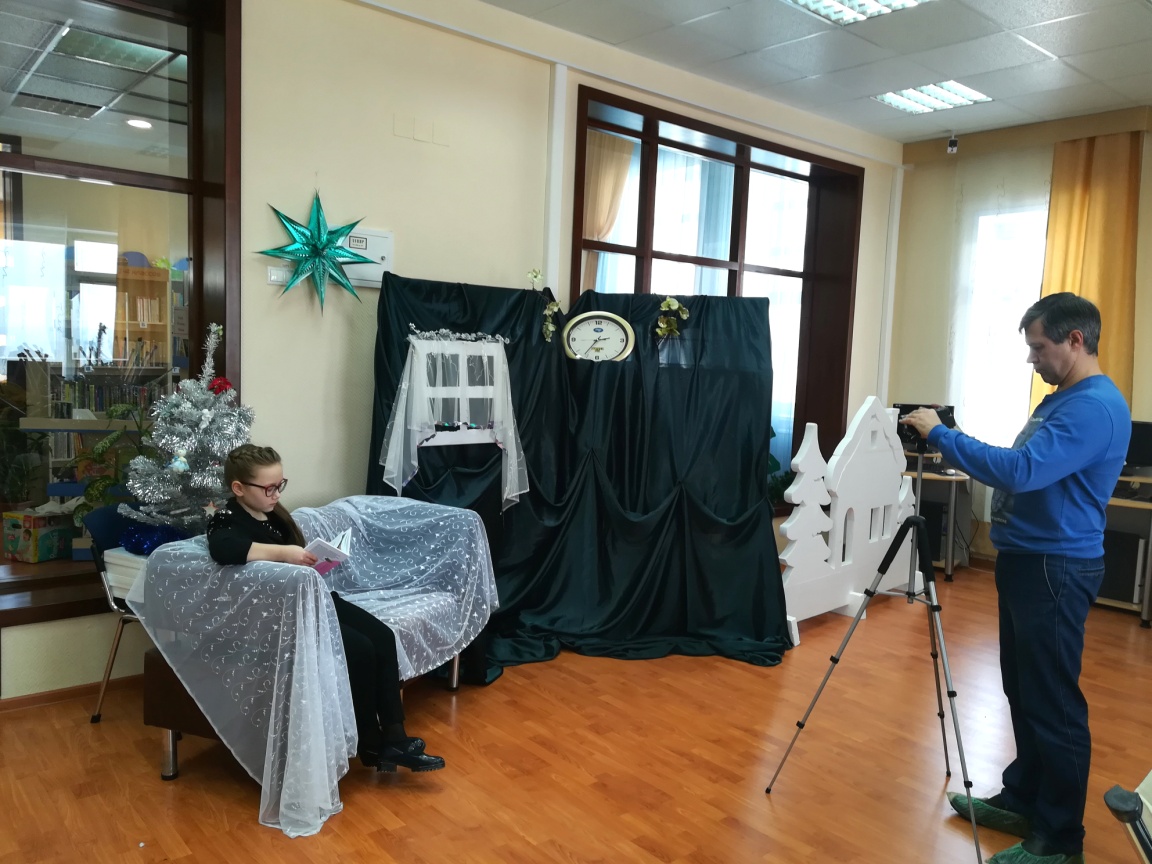 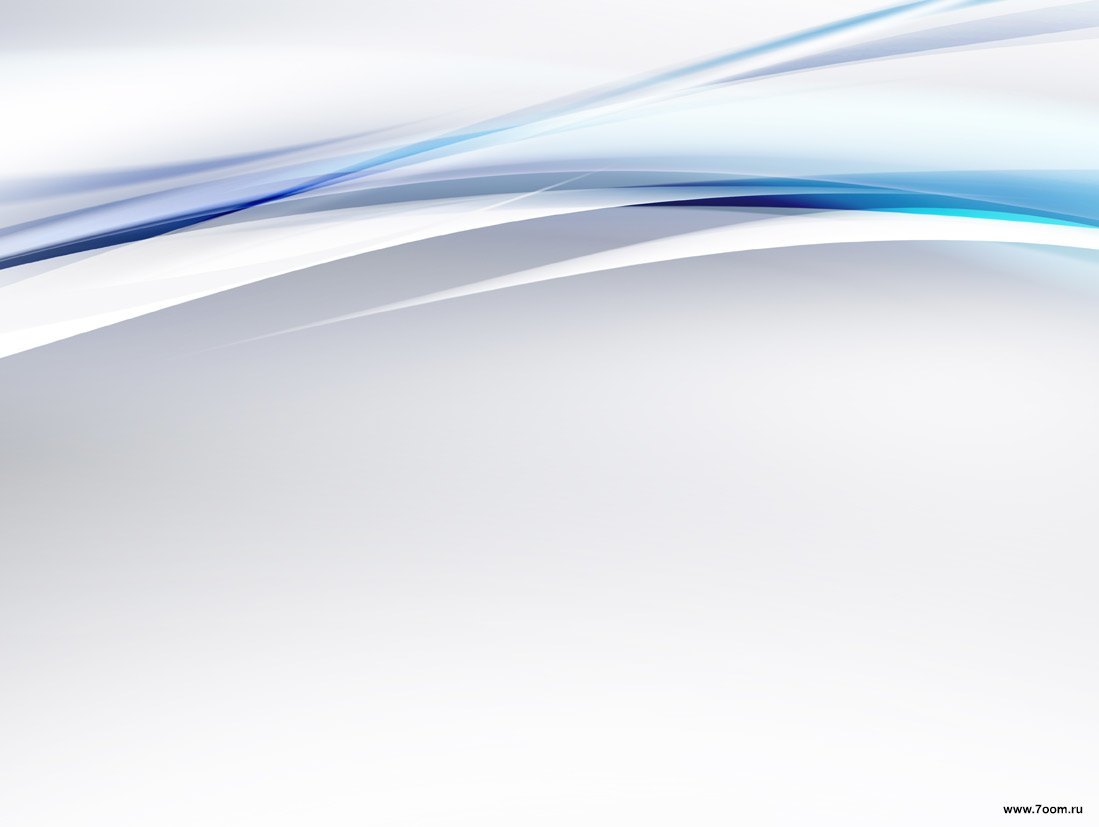 Конкурс чтецов ко Дню Великой Победы
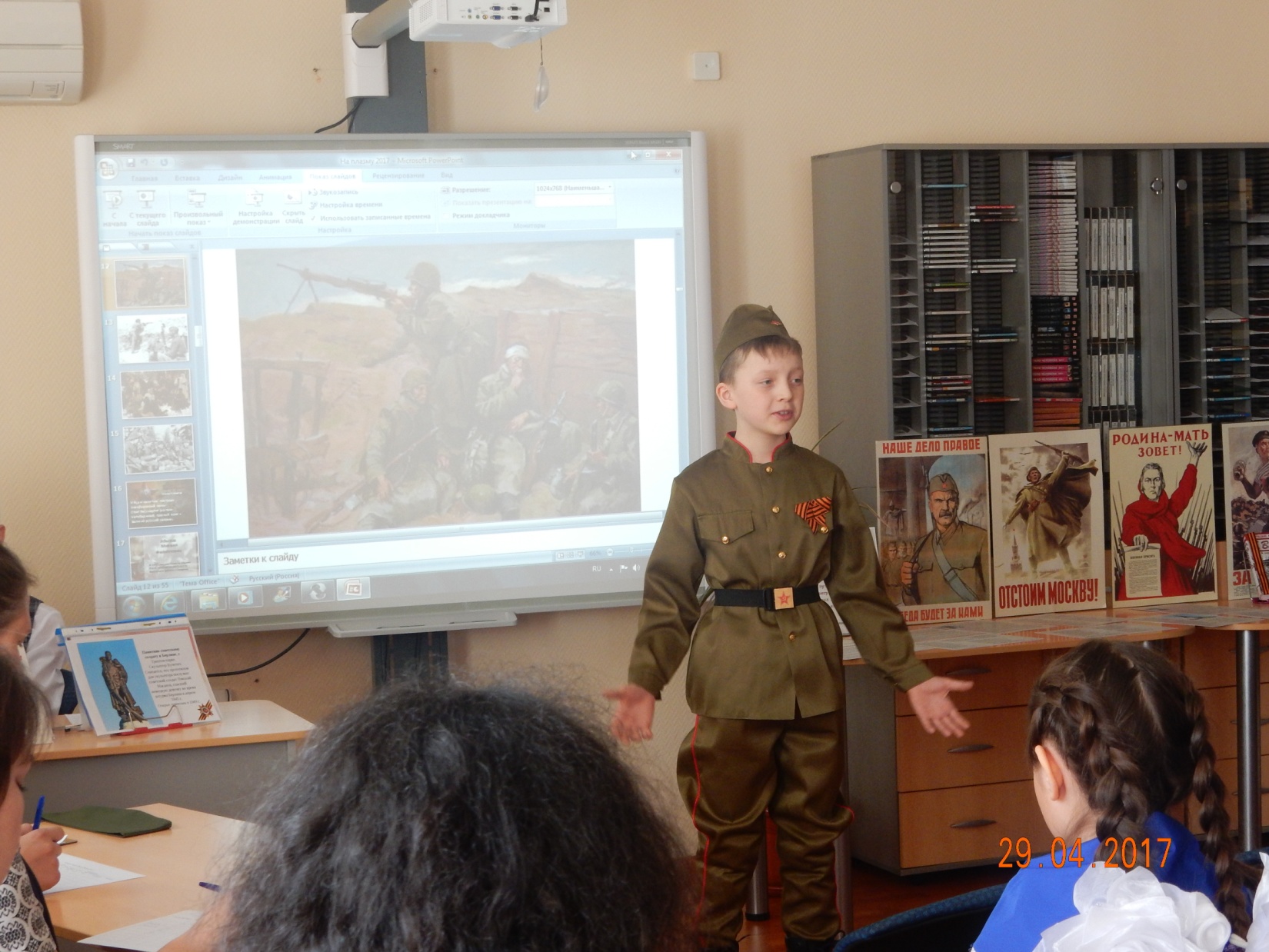 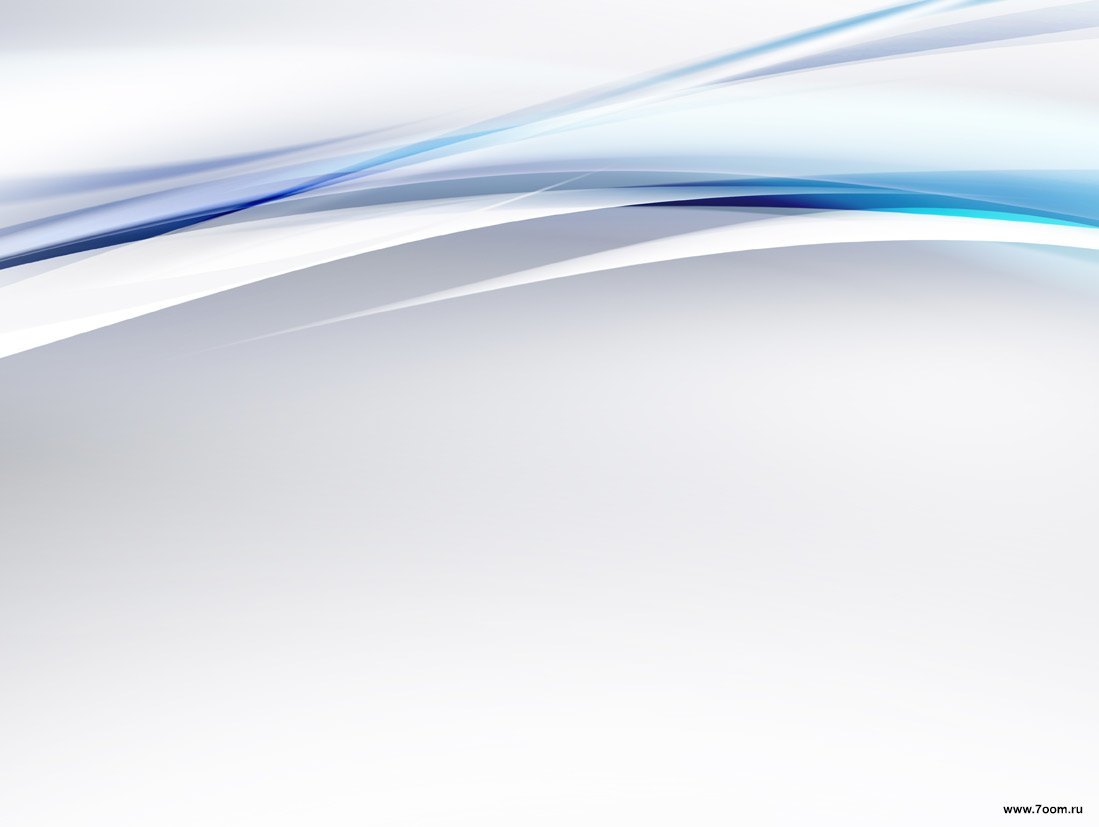 Проект «Встречи с интересными людьми»
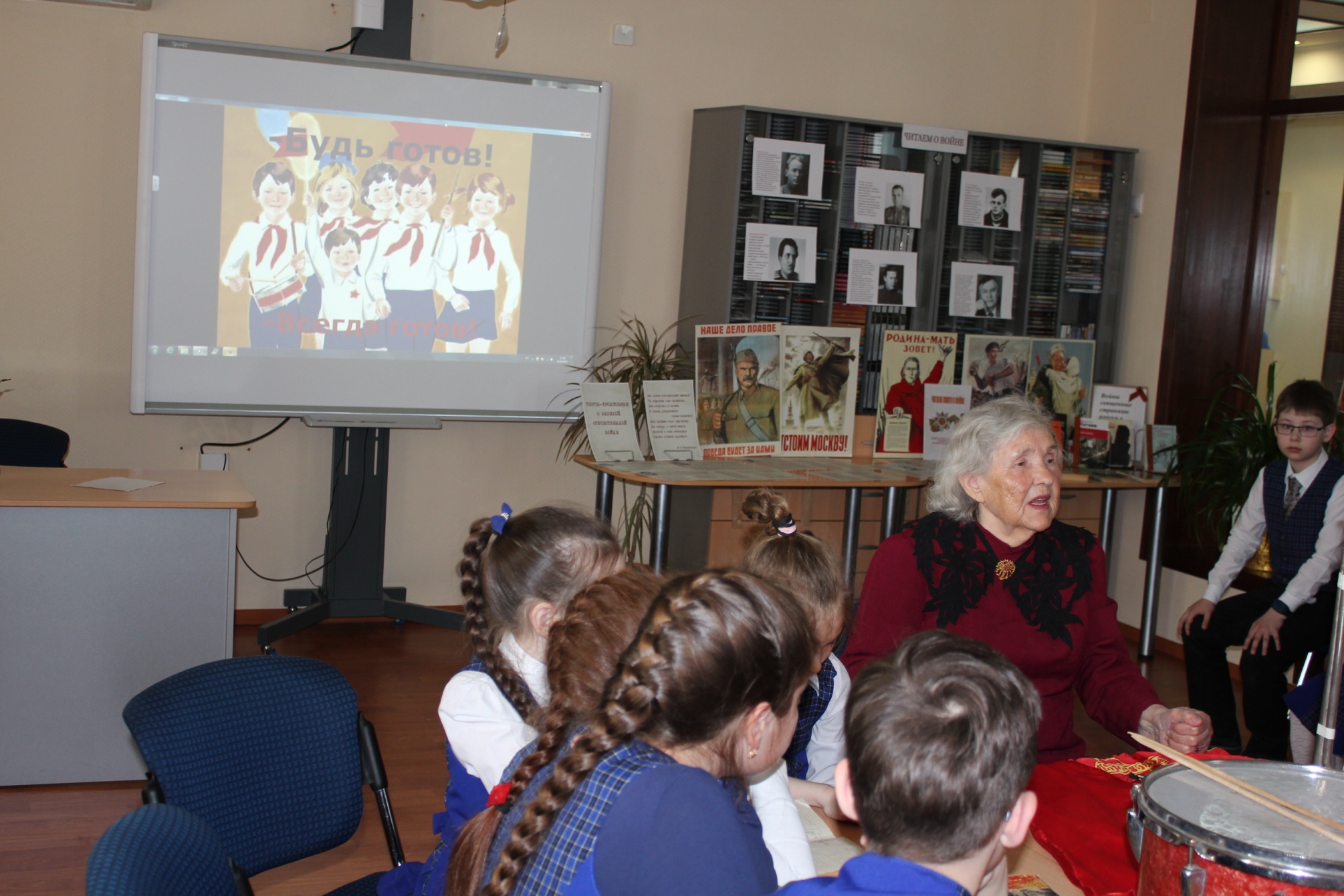 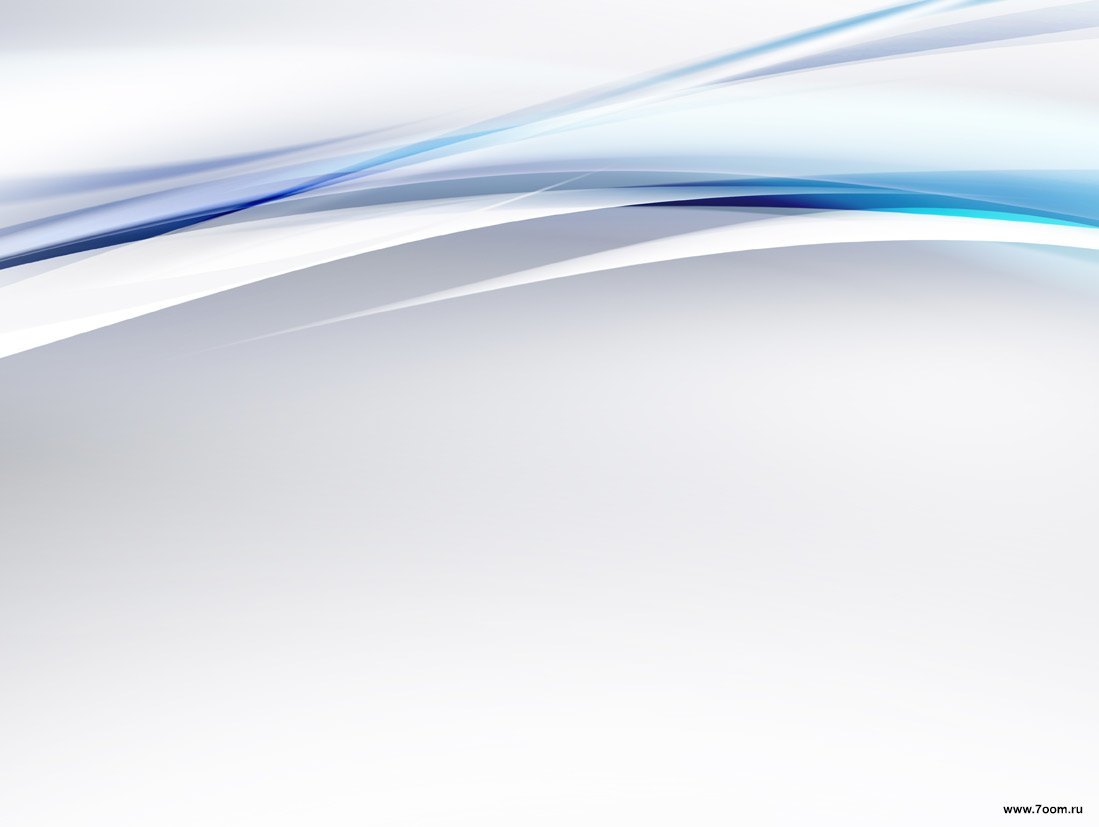 Предновогодние встречи с друзьями из Англии
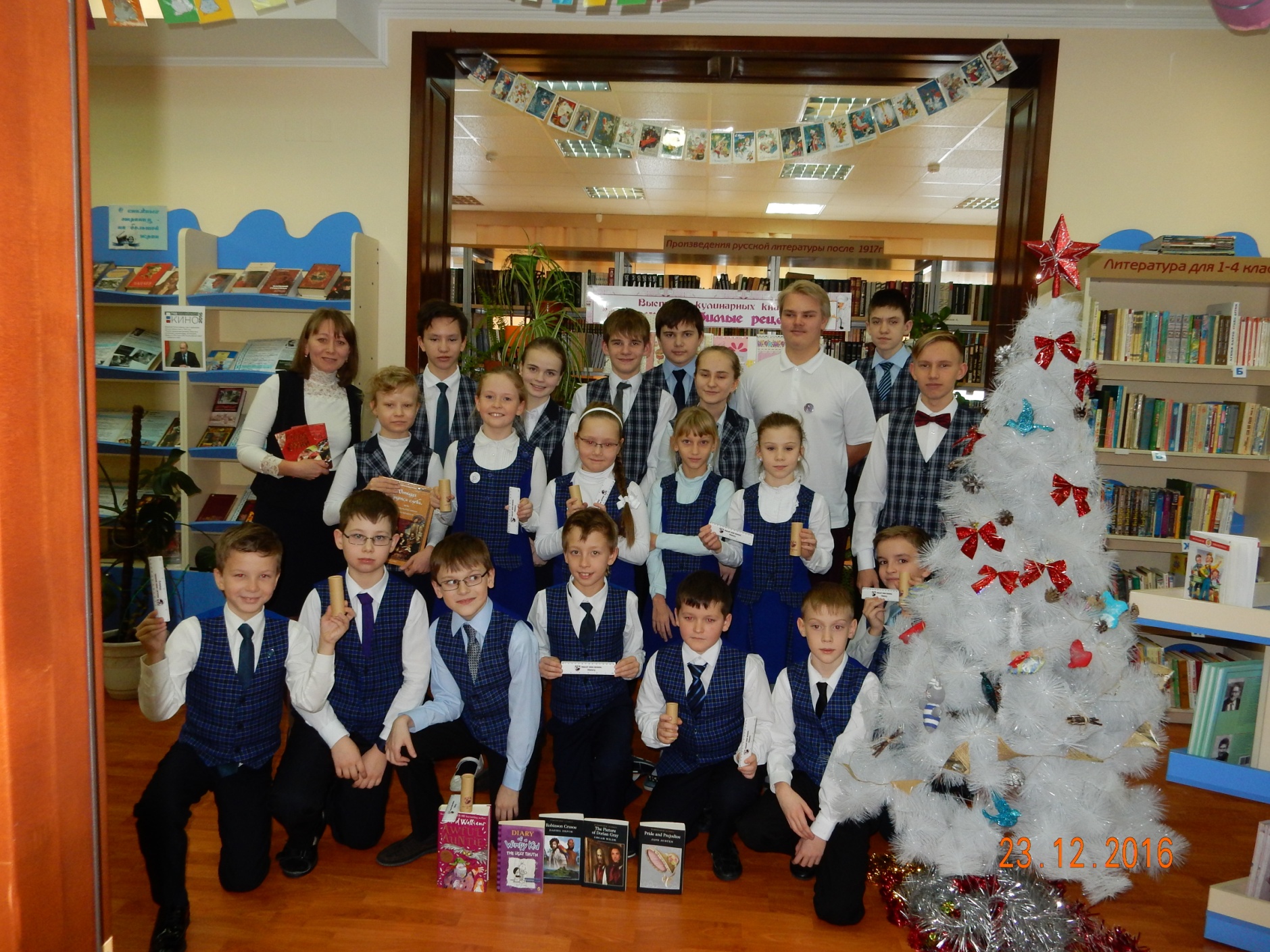 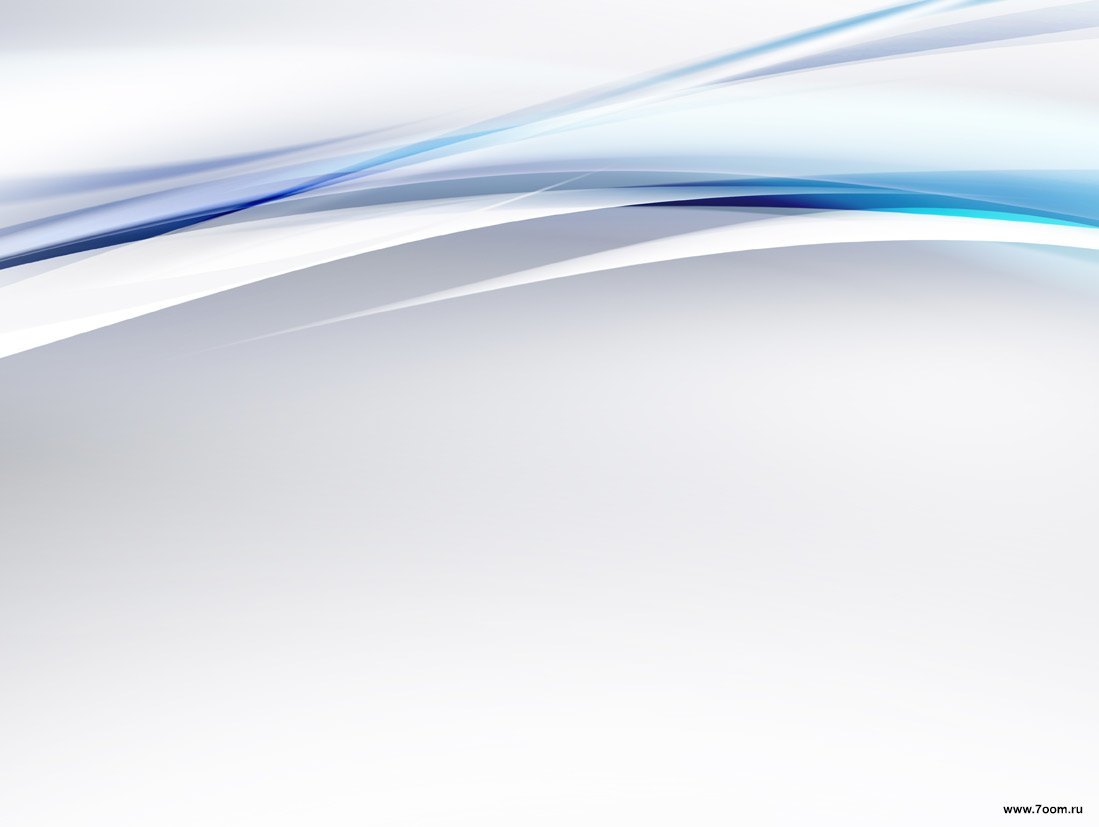 Проект «Виртуальные экскурсии»
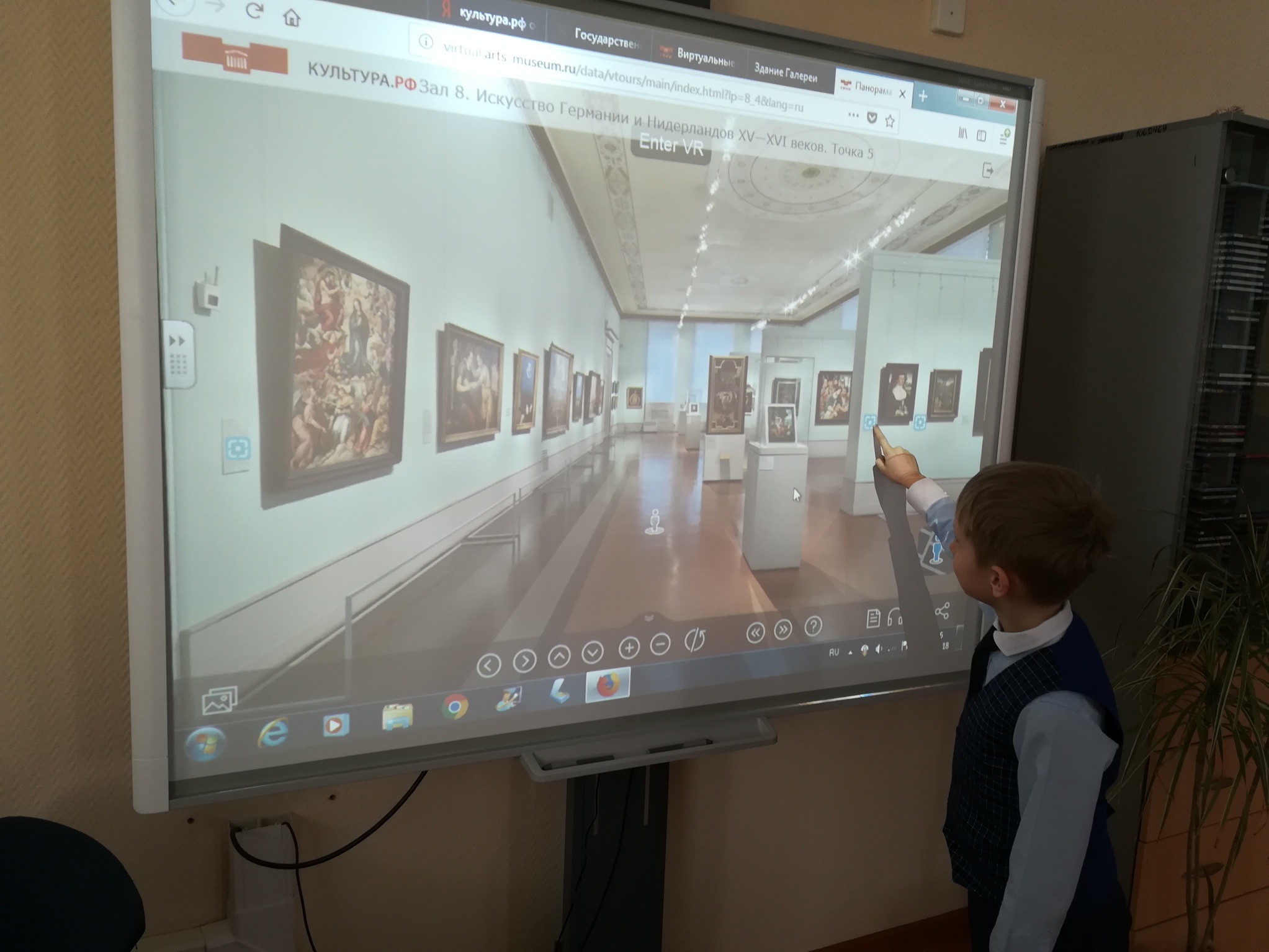 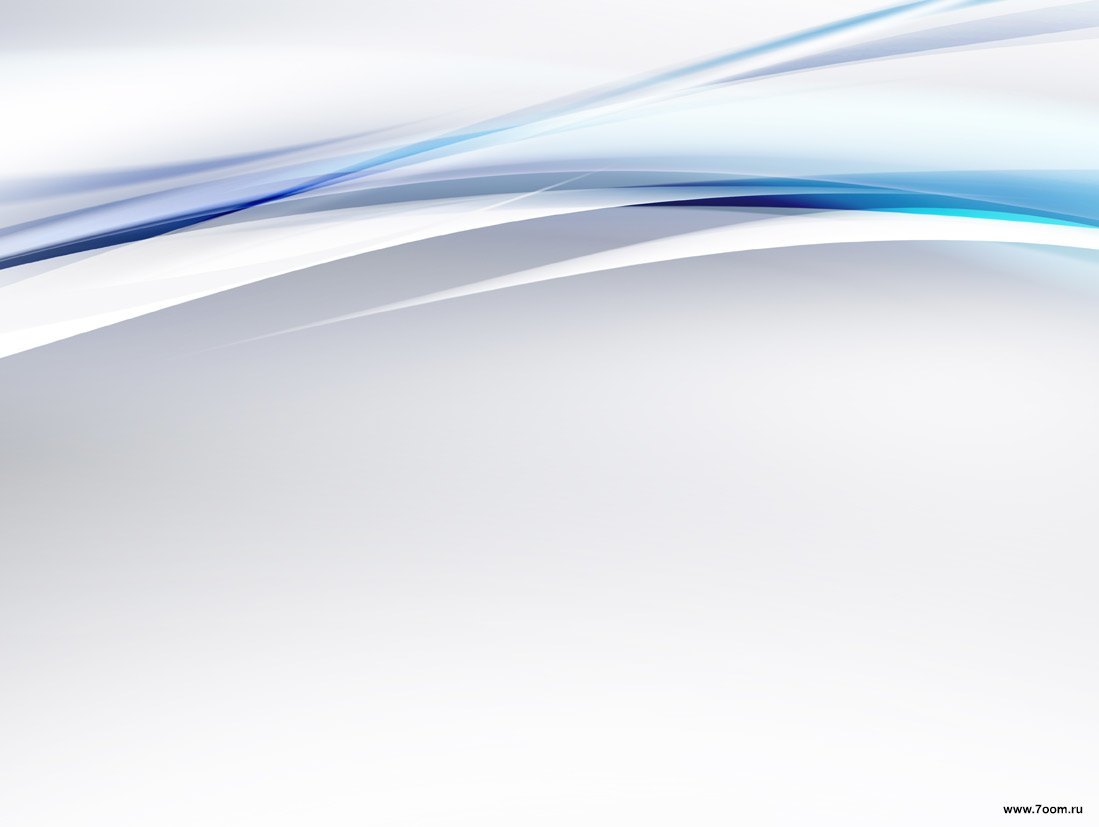 Интерактивные выставки в фойе библиотеки
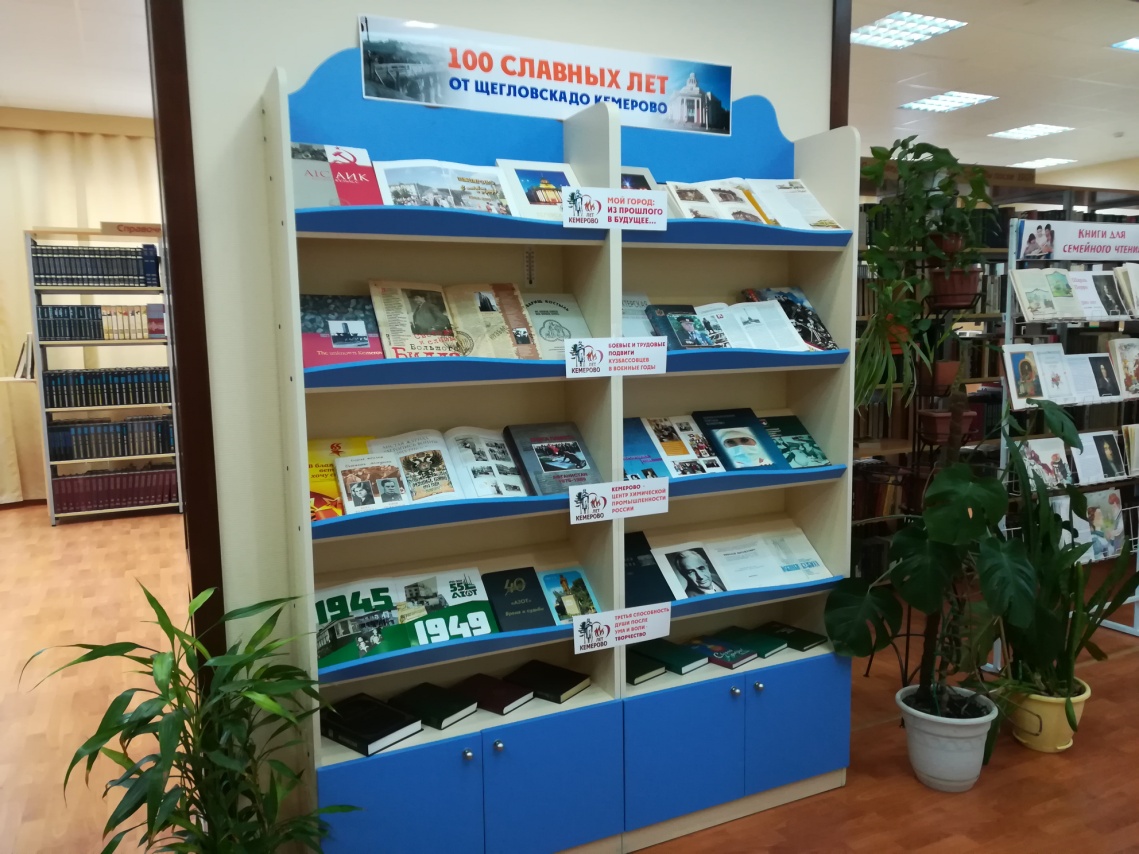 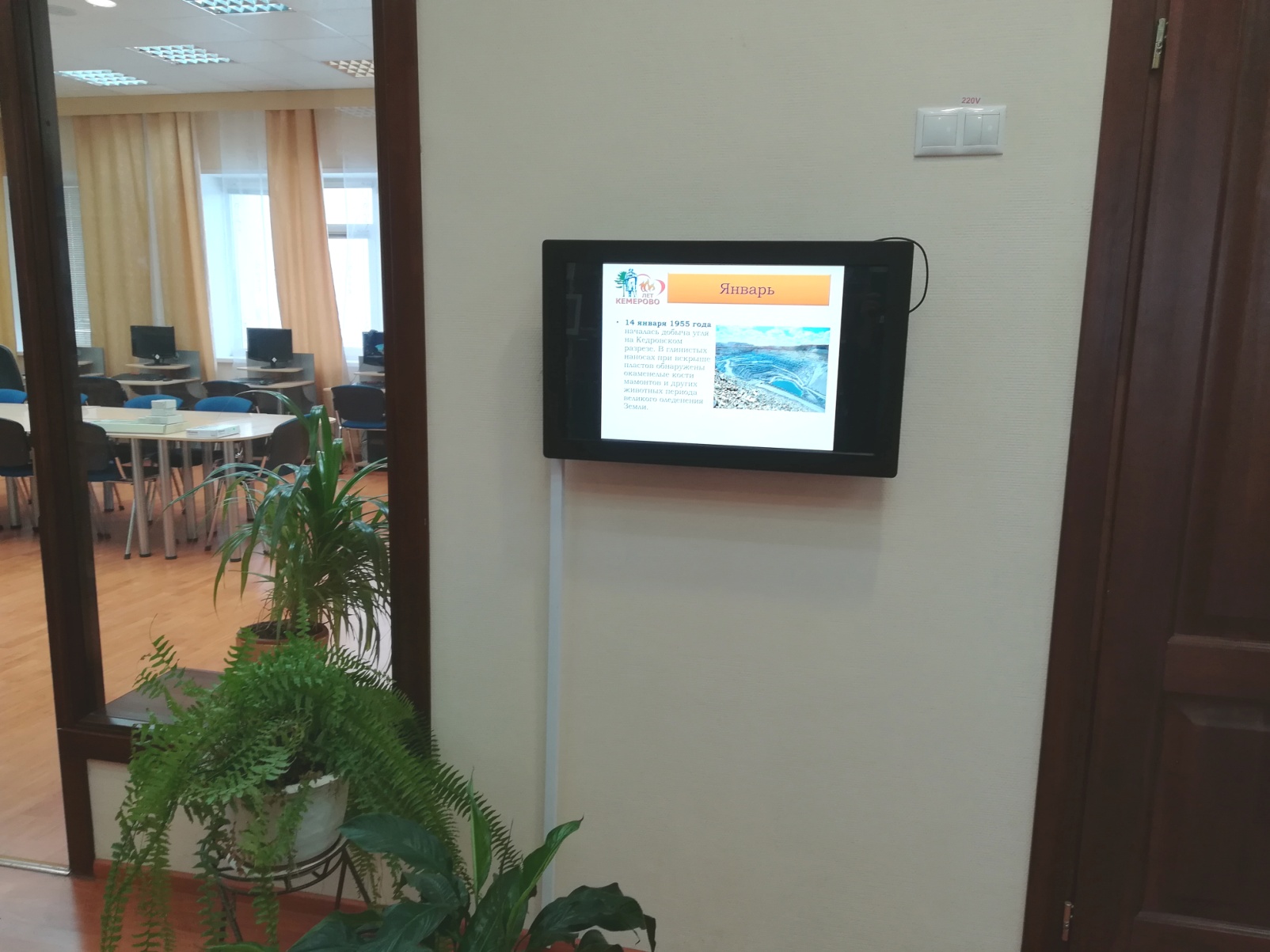 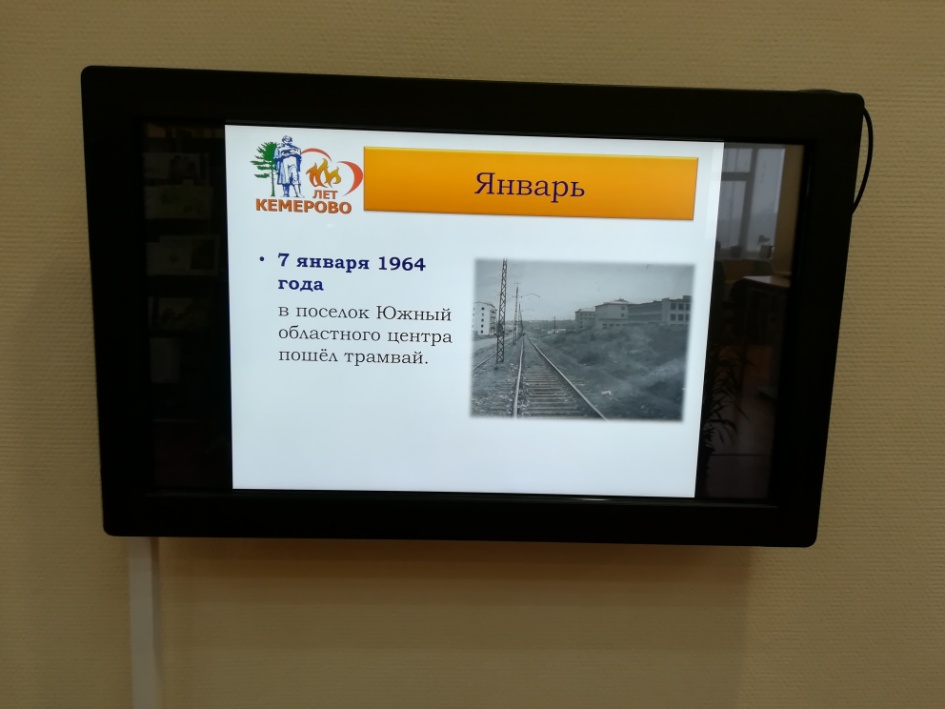 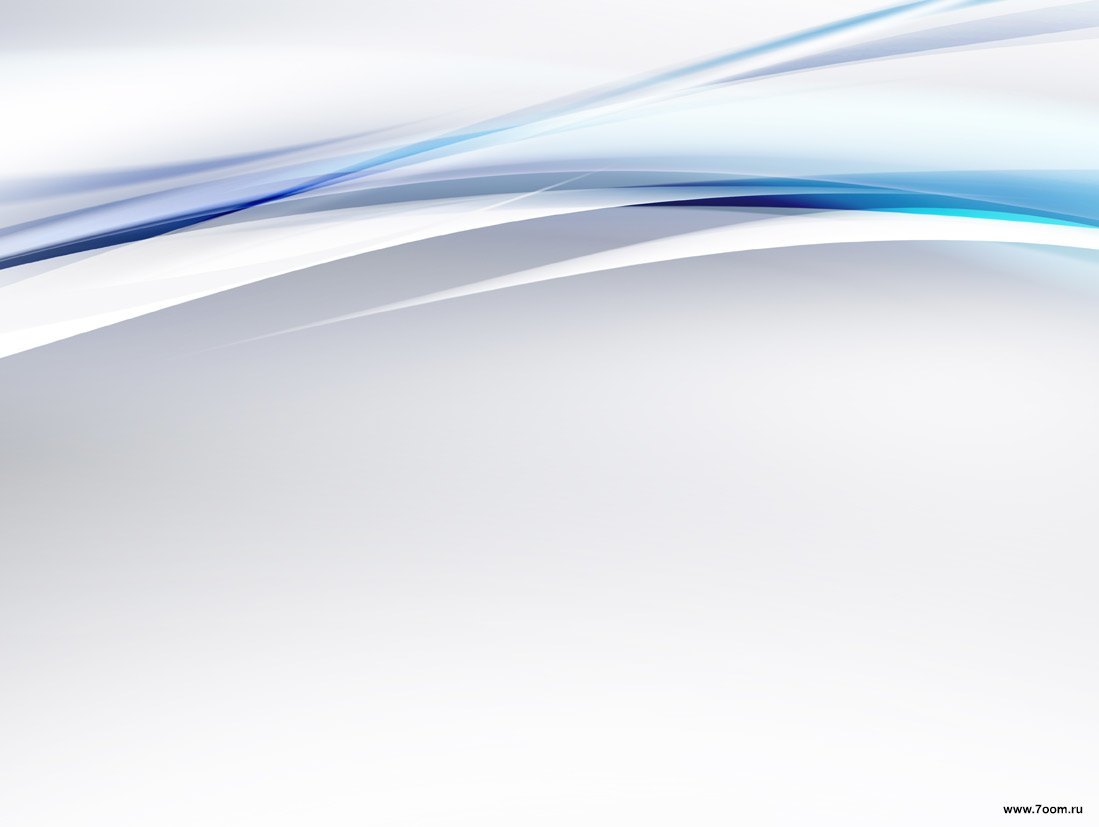 Интерактивные выставки в фойе библиотеки
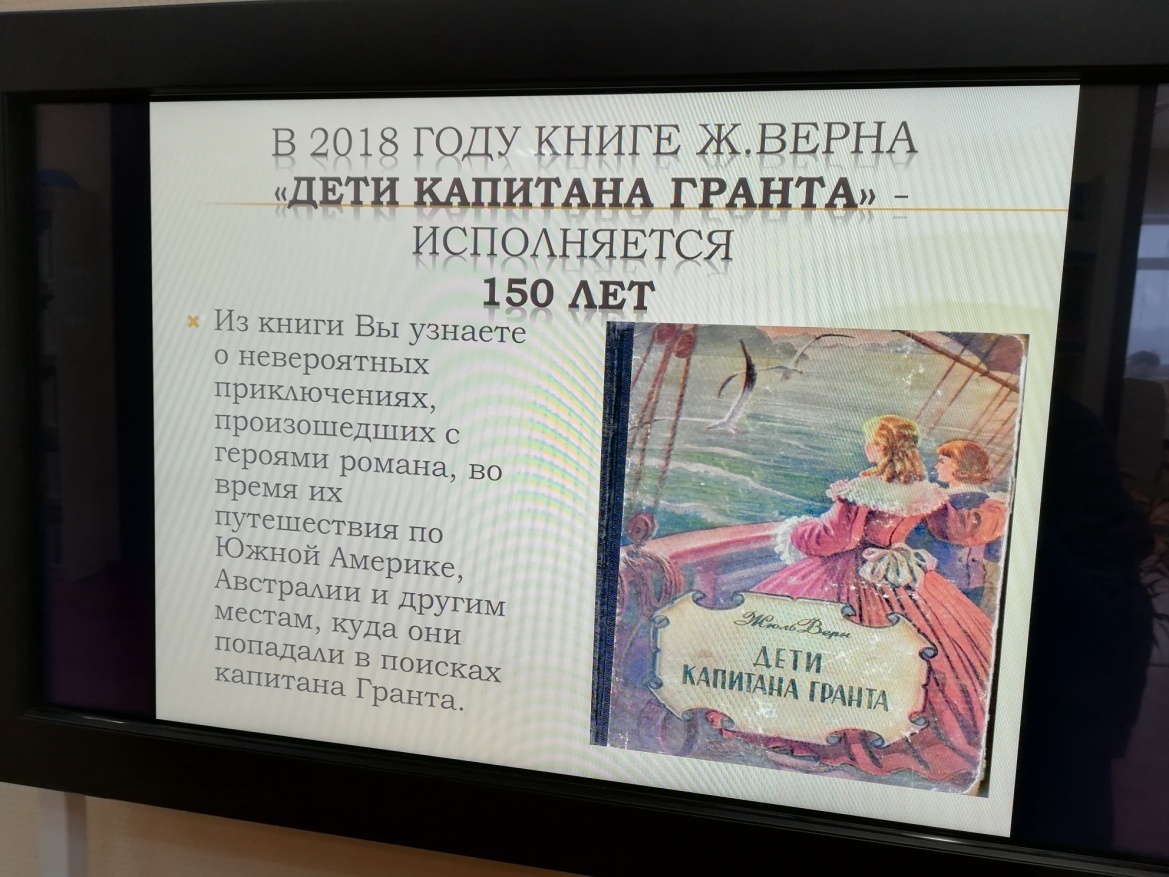 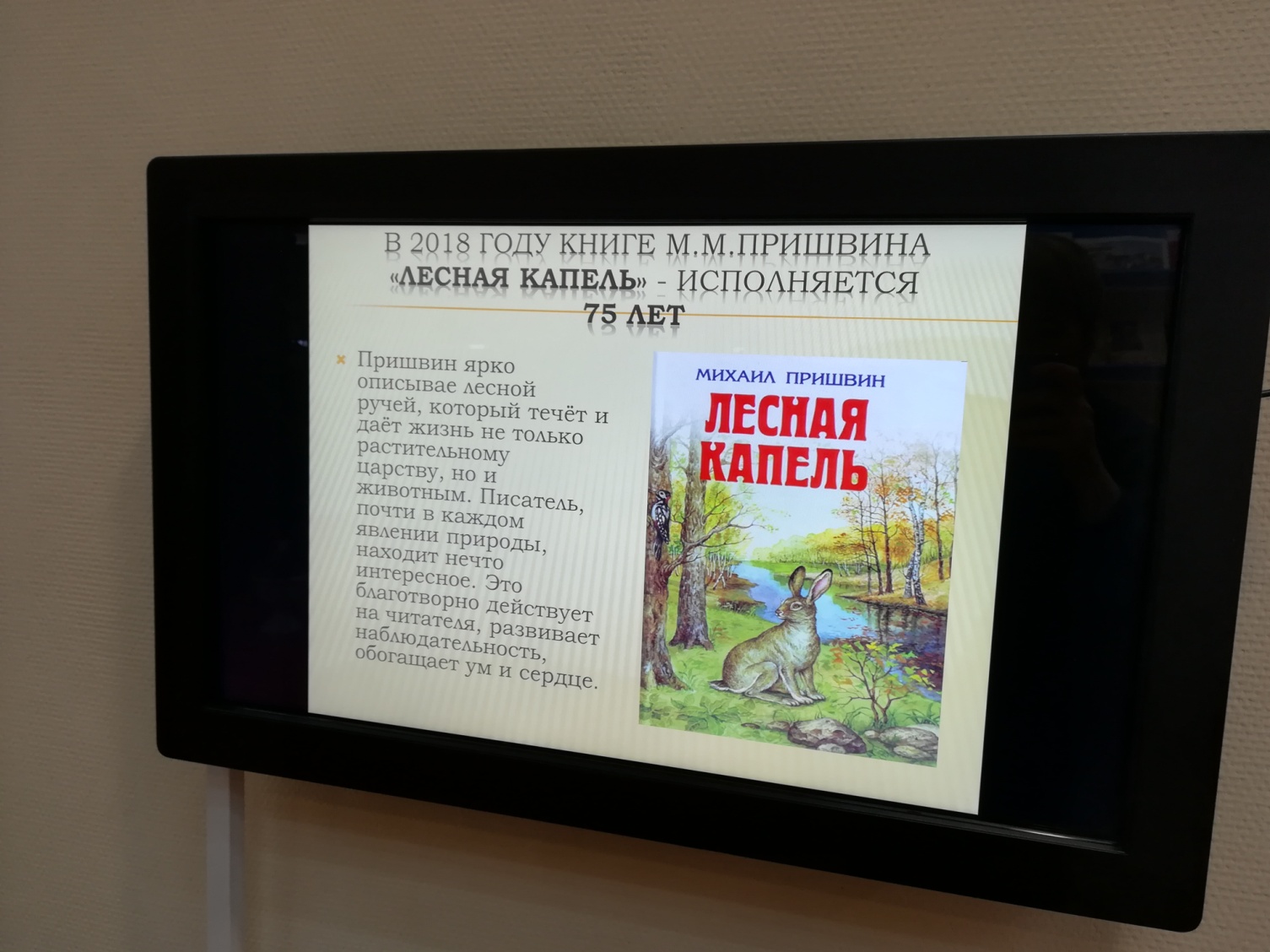 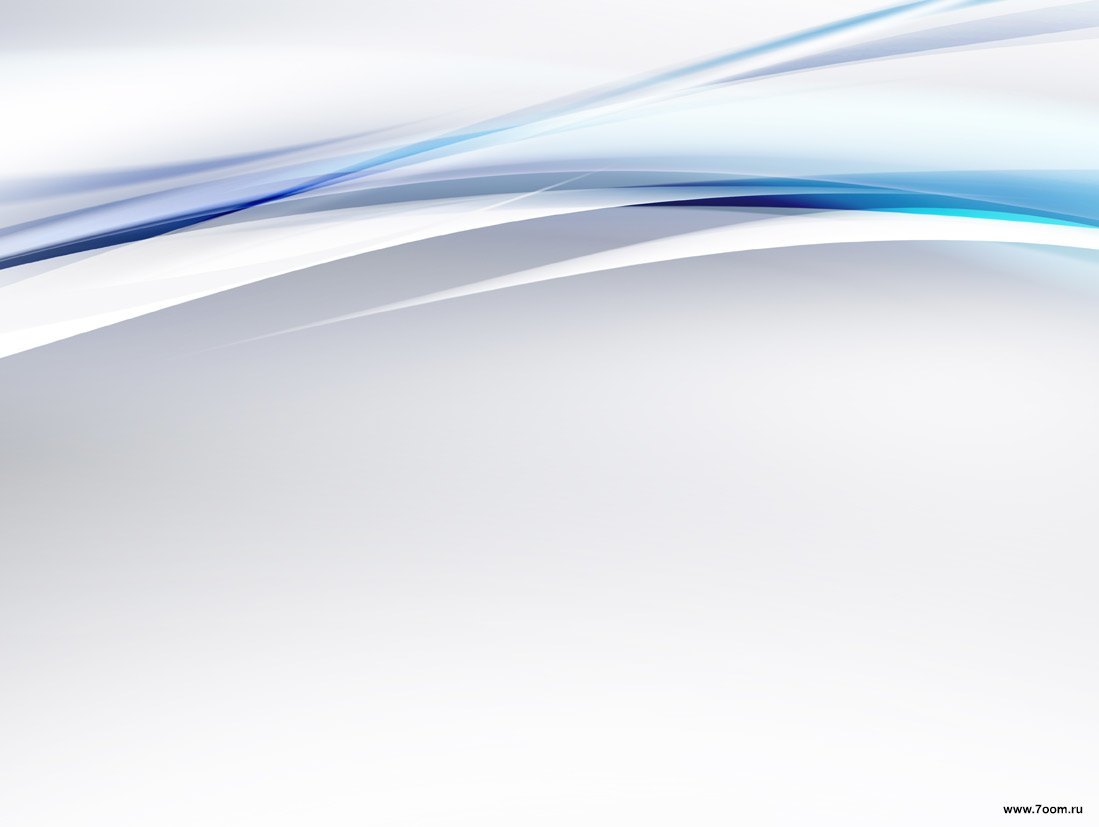 Специализированные рабочие места
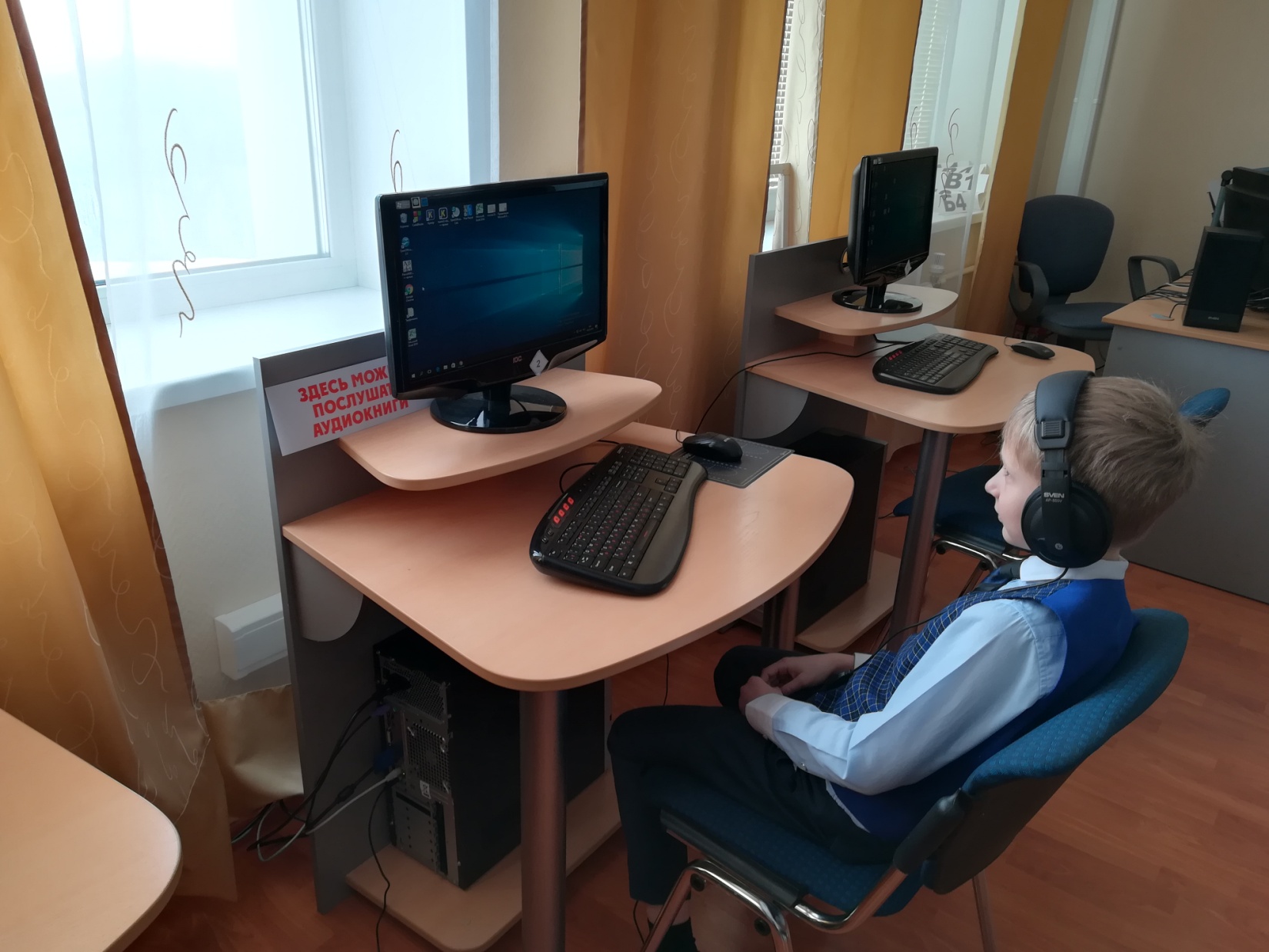 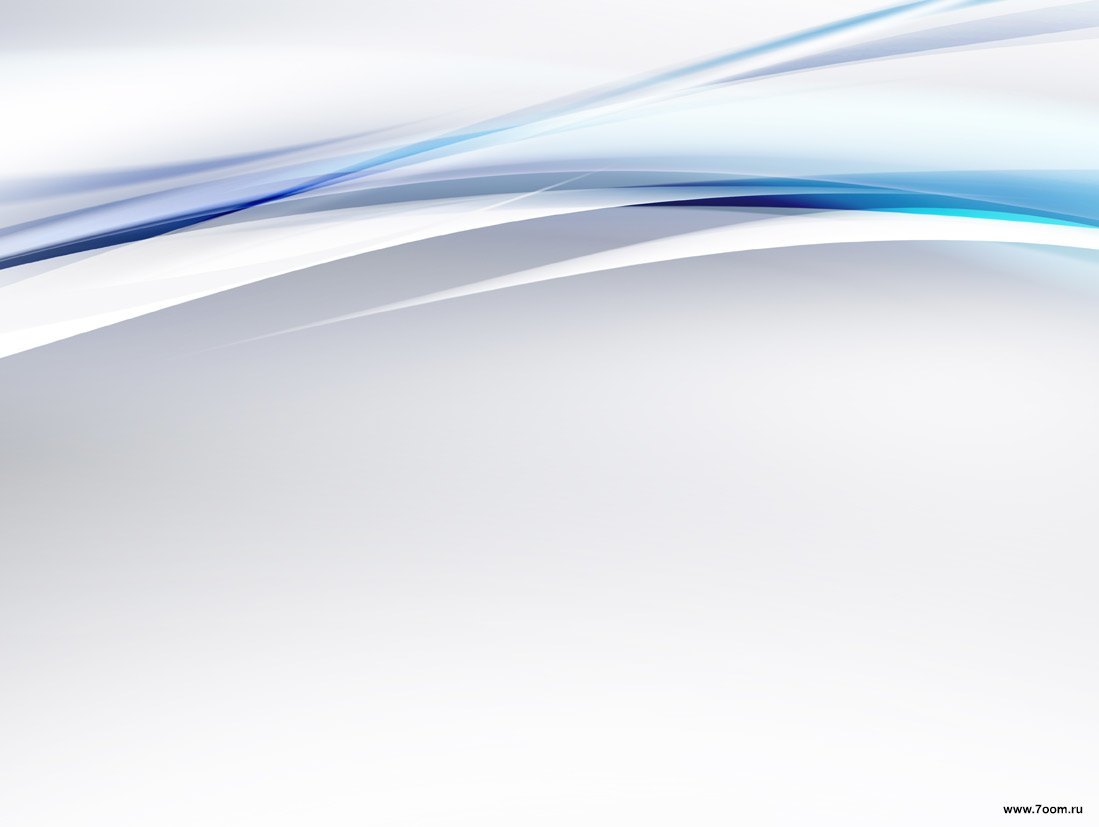 Специализированные рабочие места
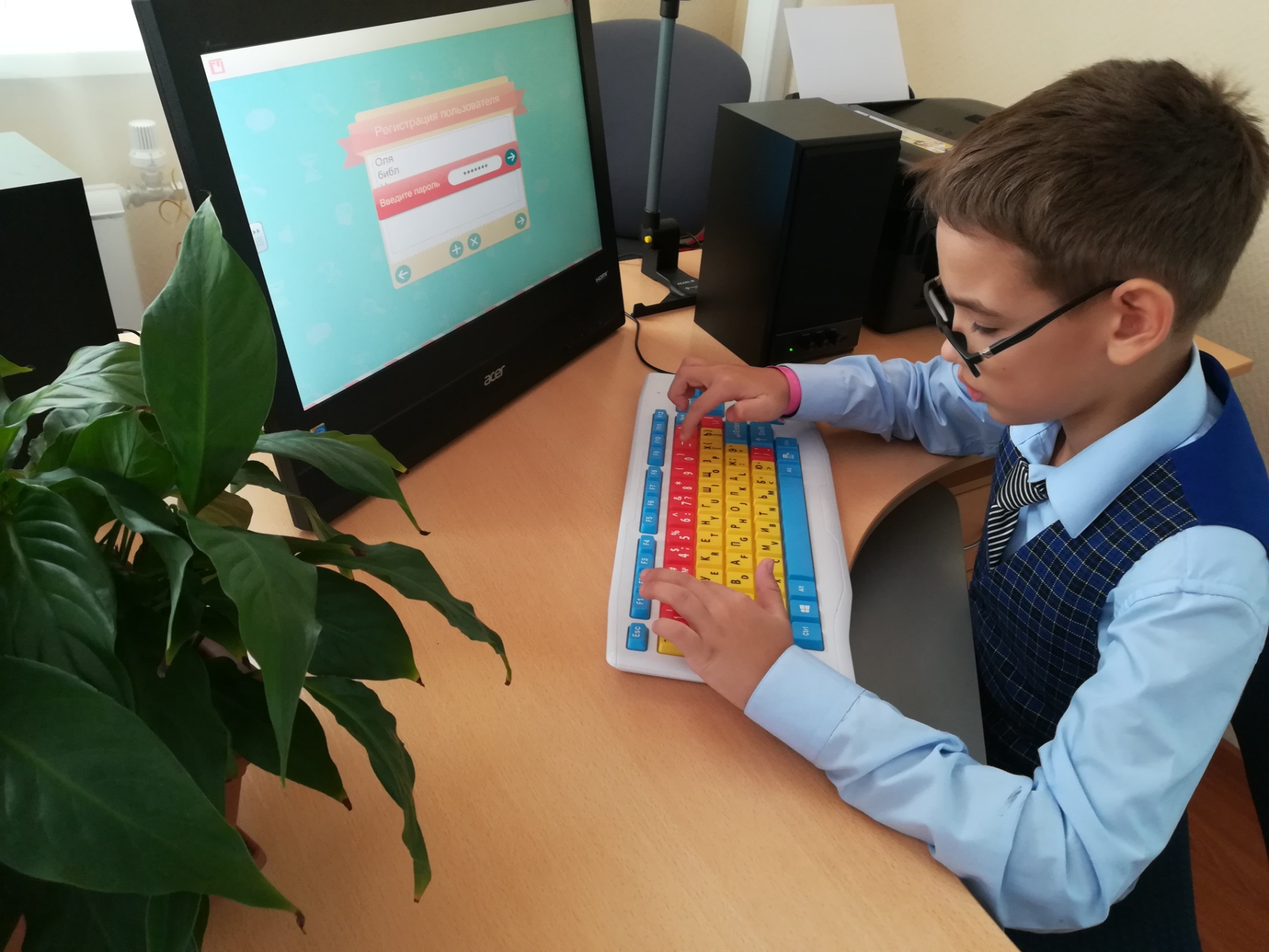 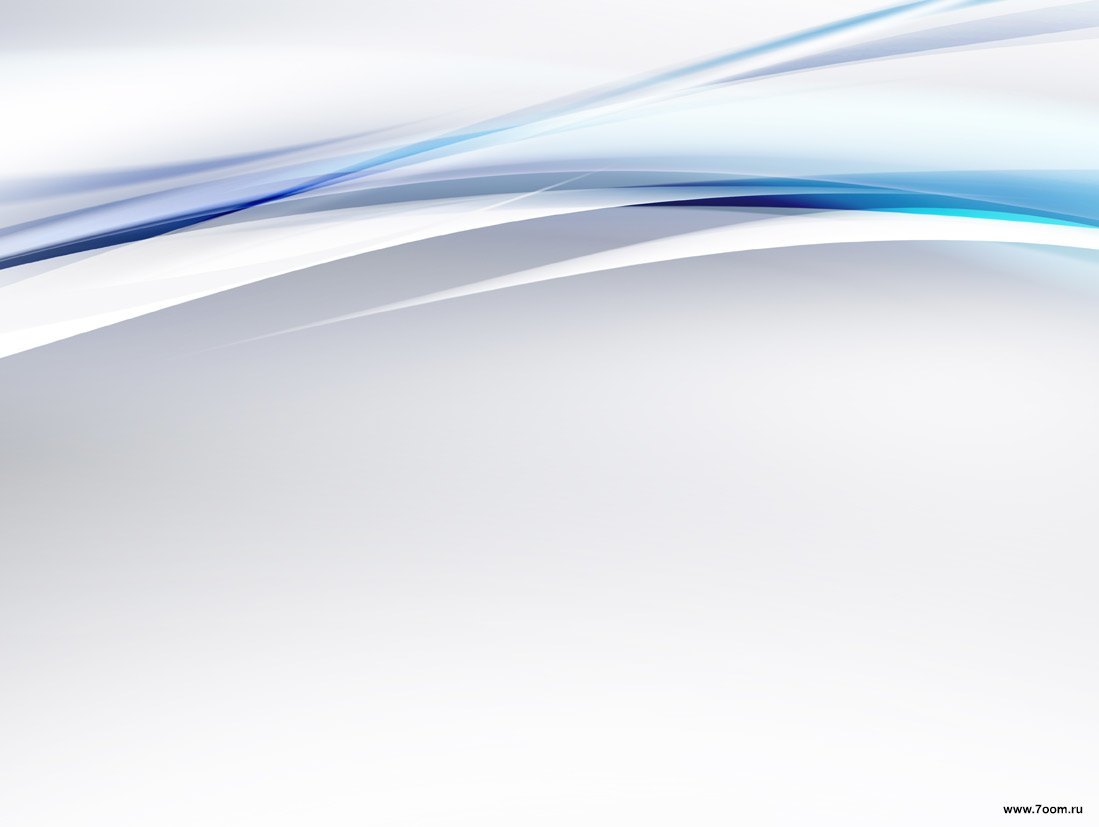 Урок литературы 8 класс
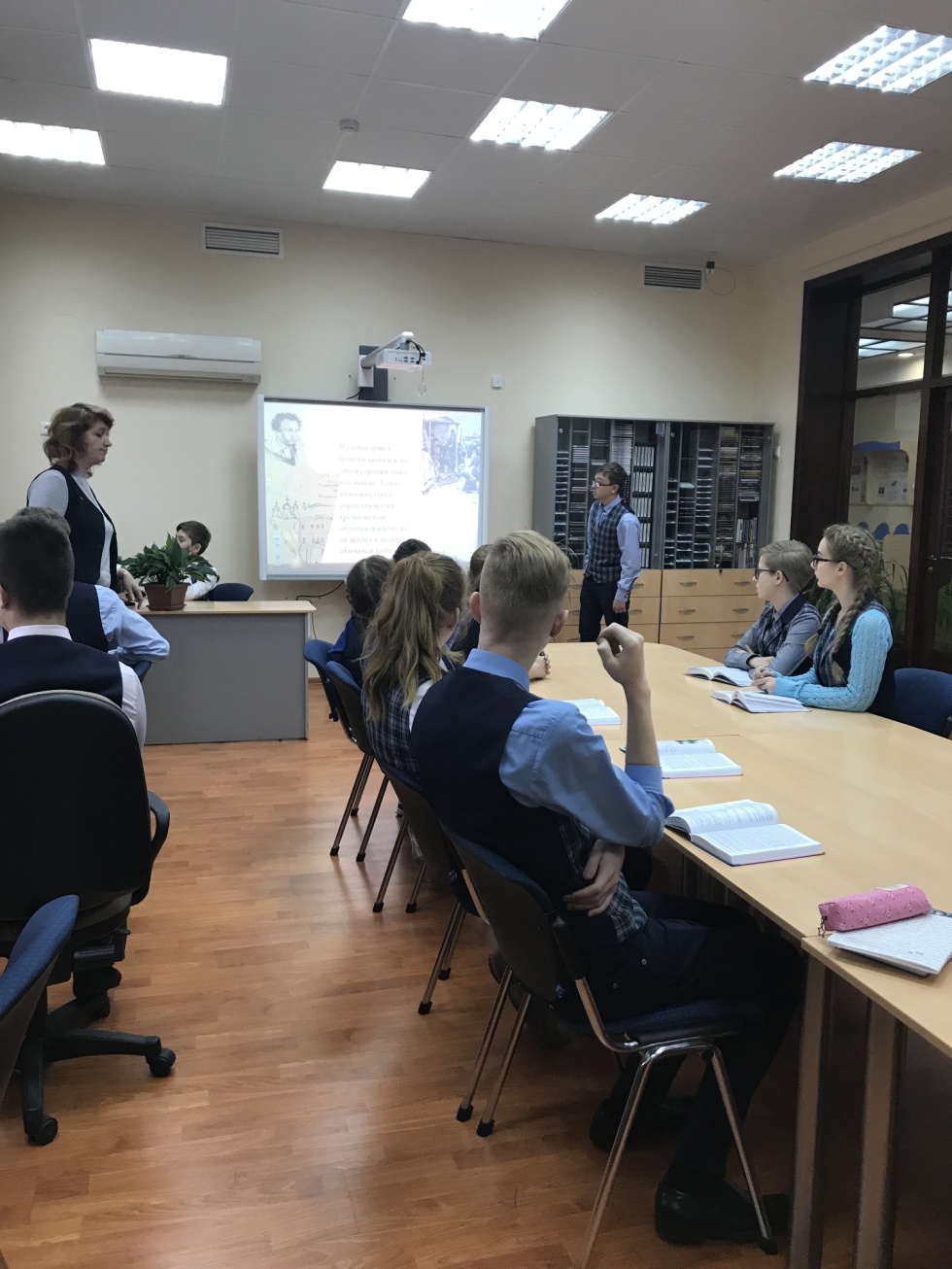 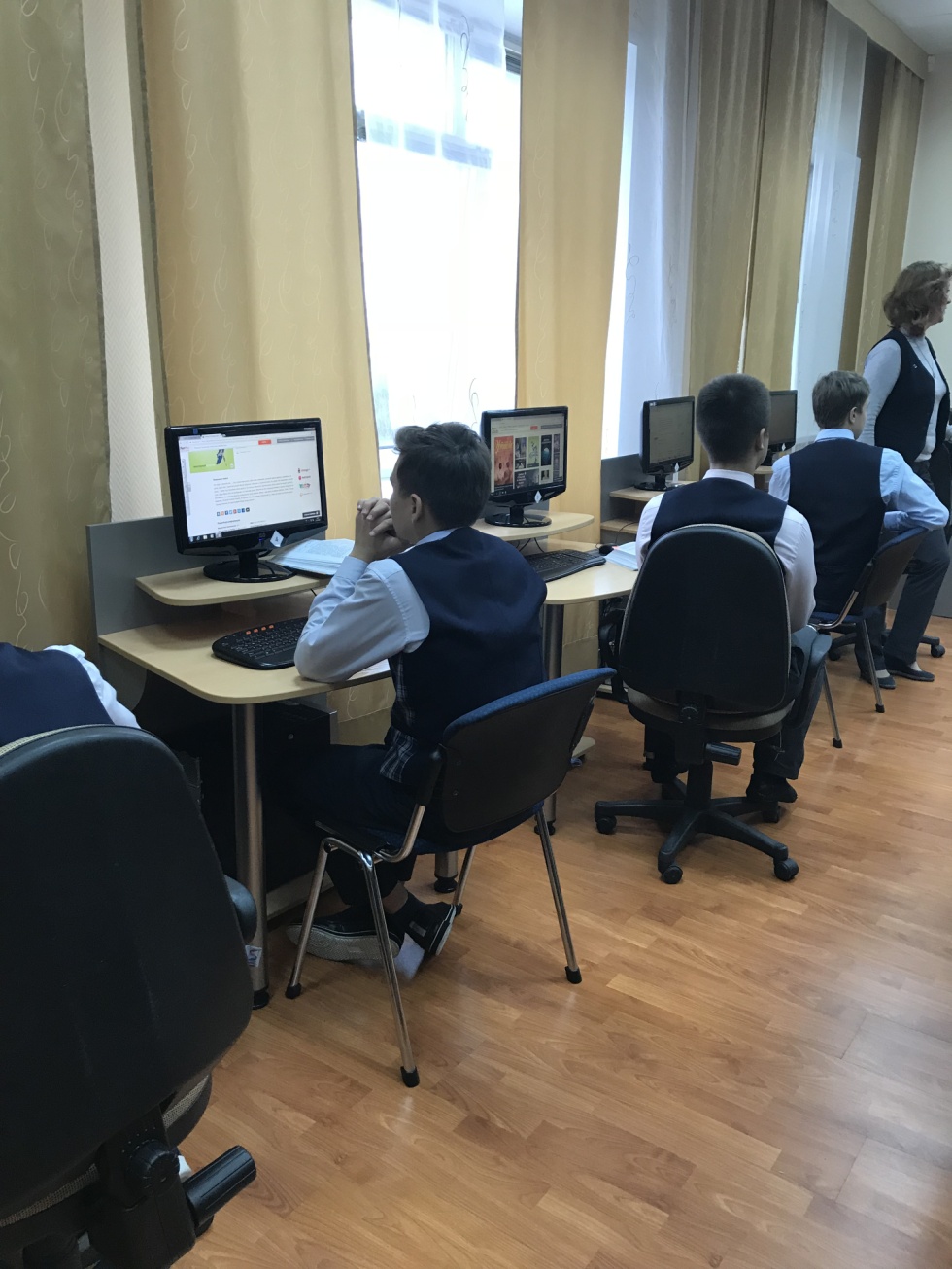 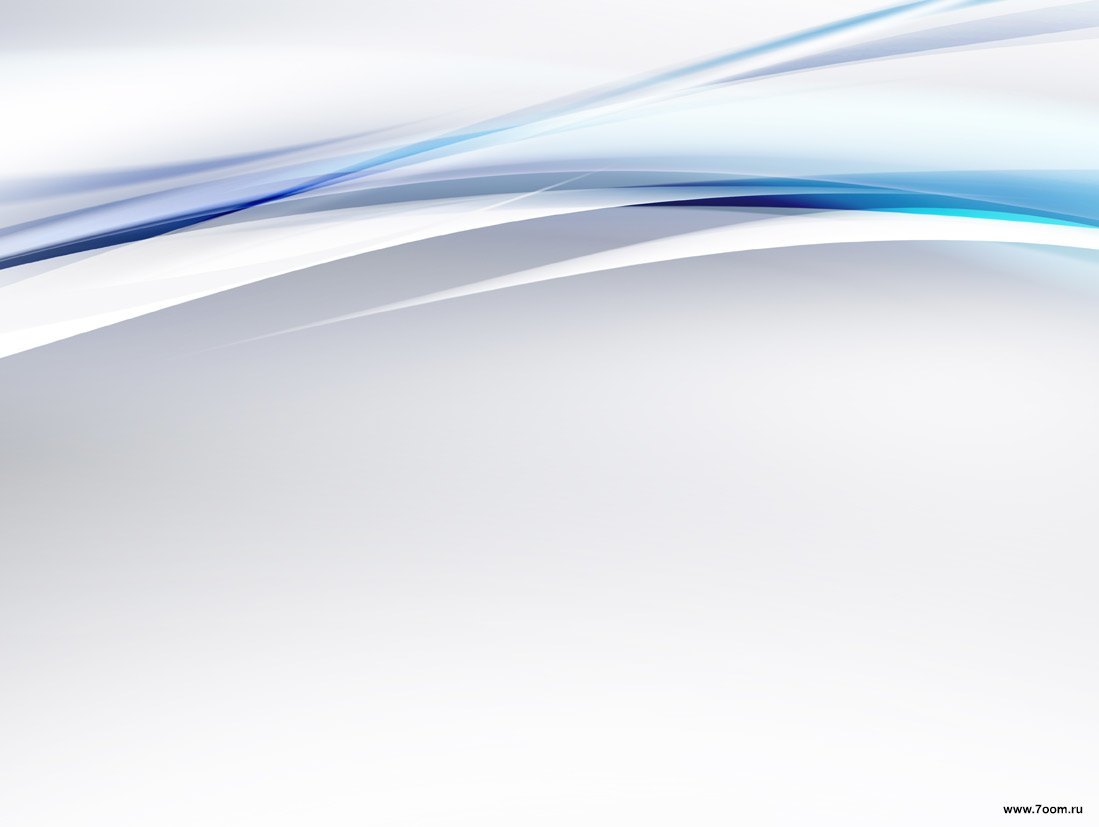 Подготовка к ЕГЭ по истории
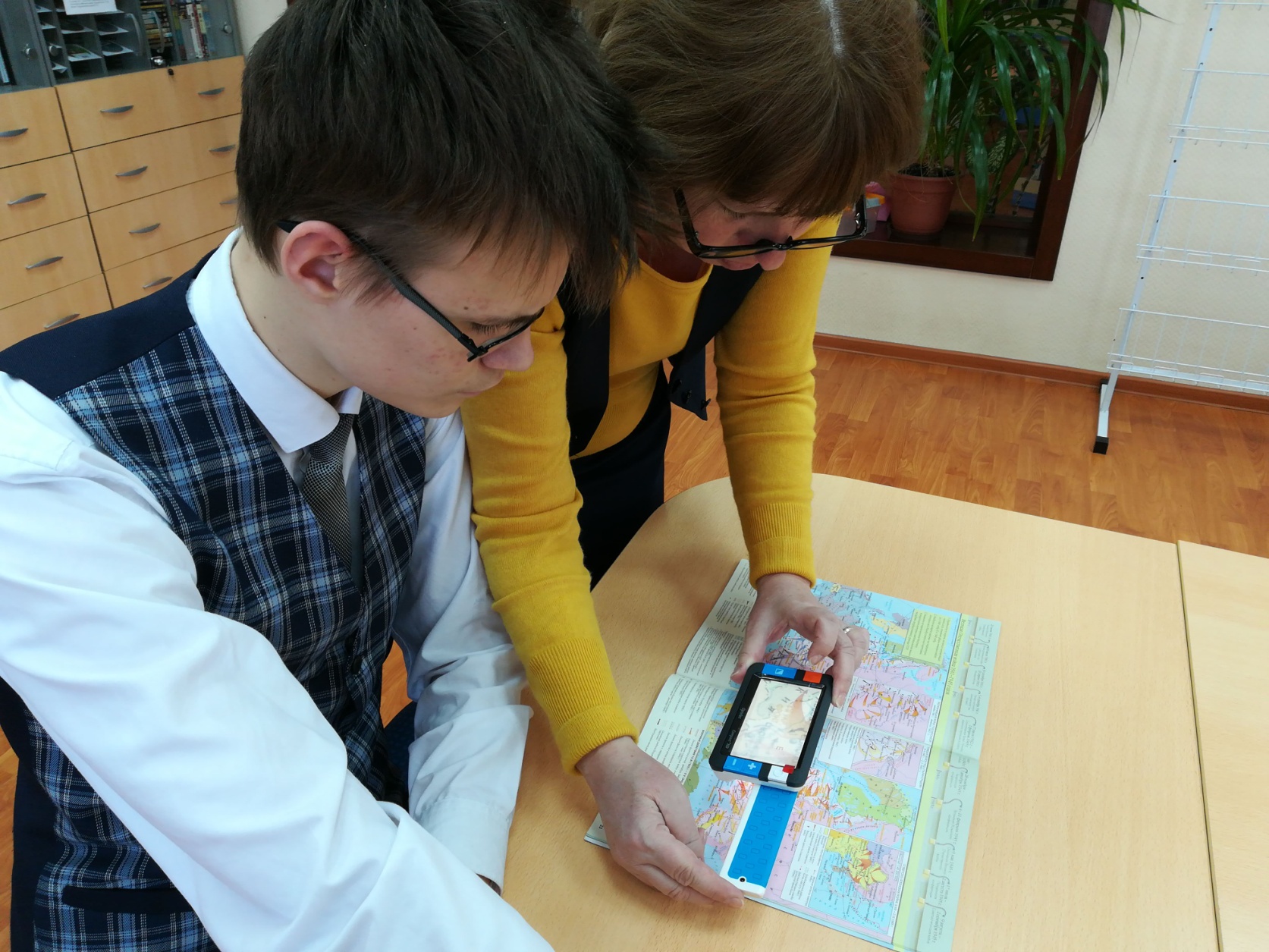 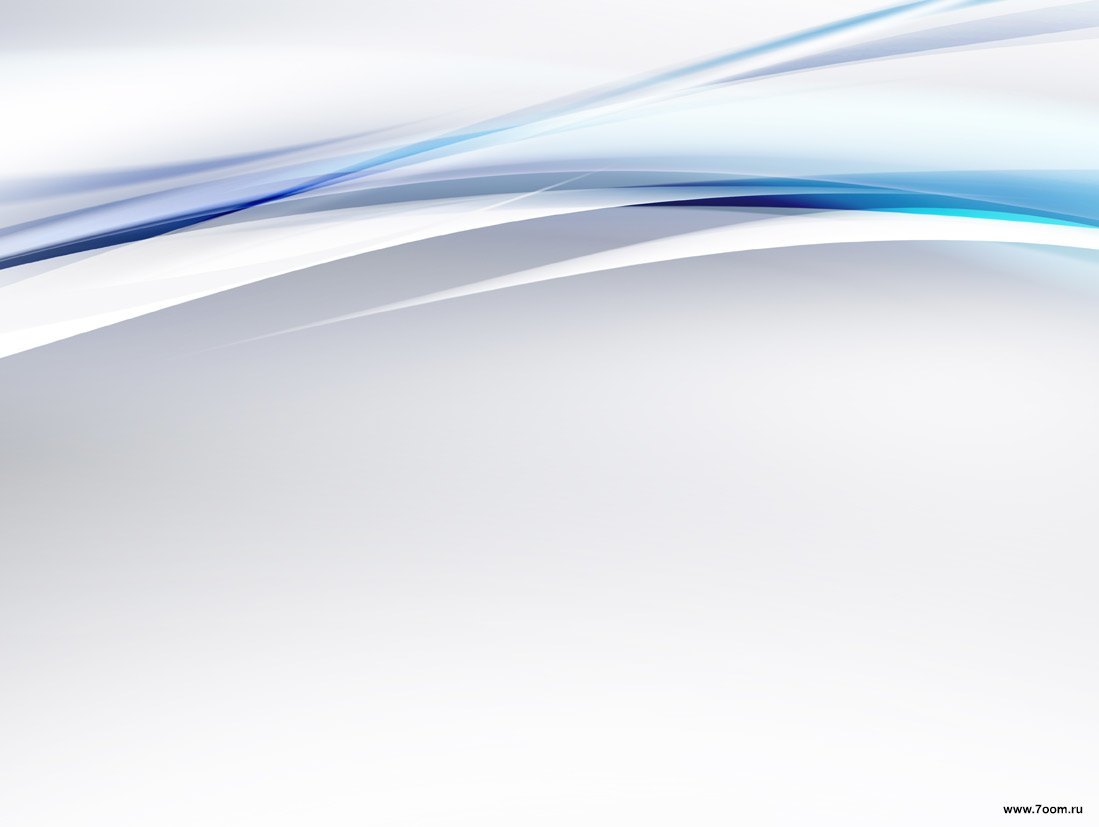 Решение он-лайн олимпиад
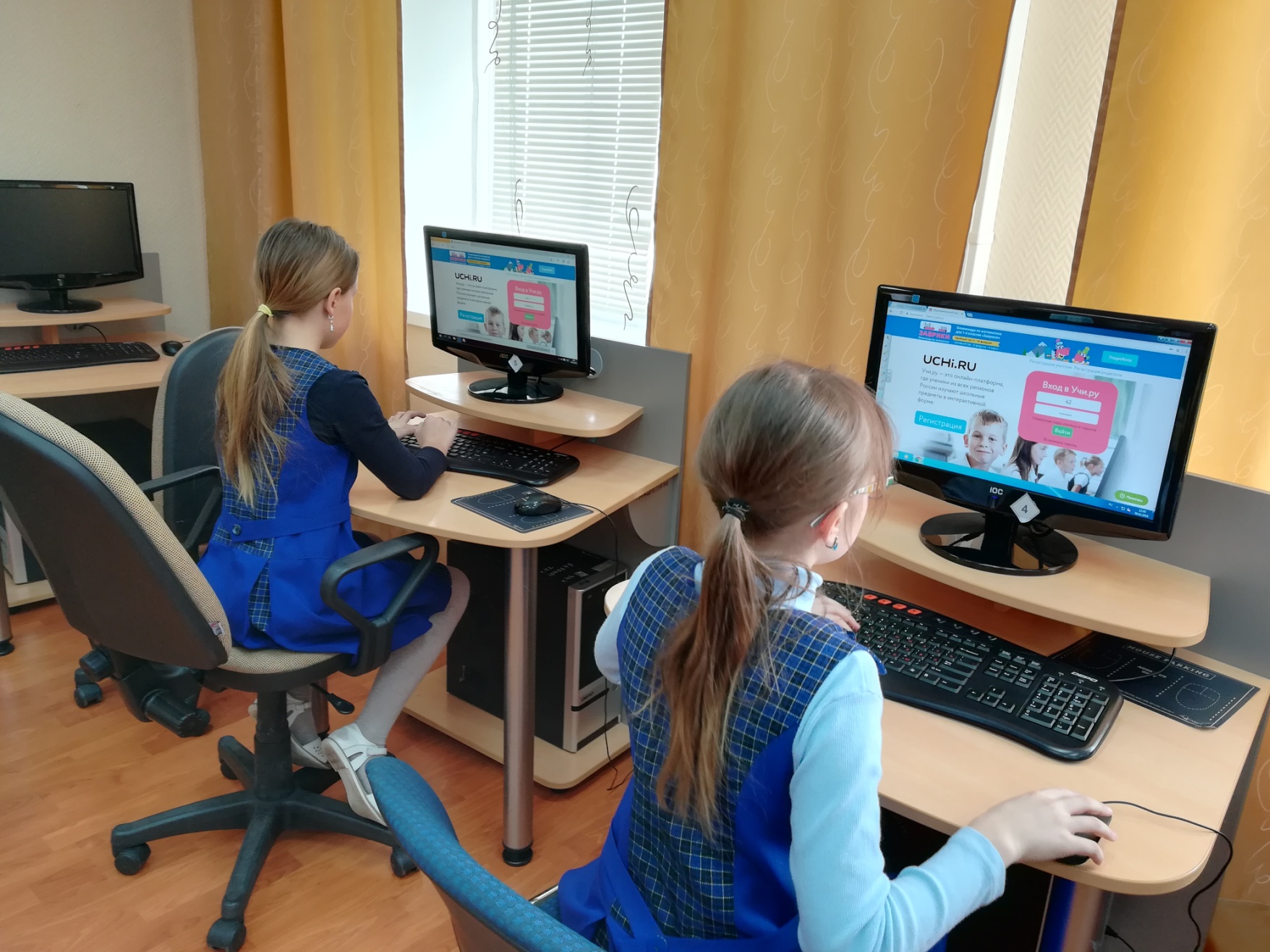 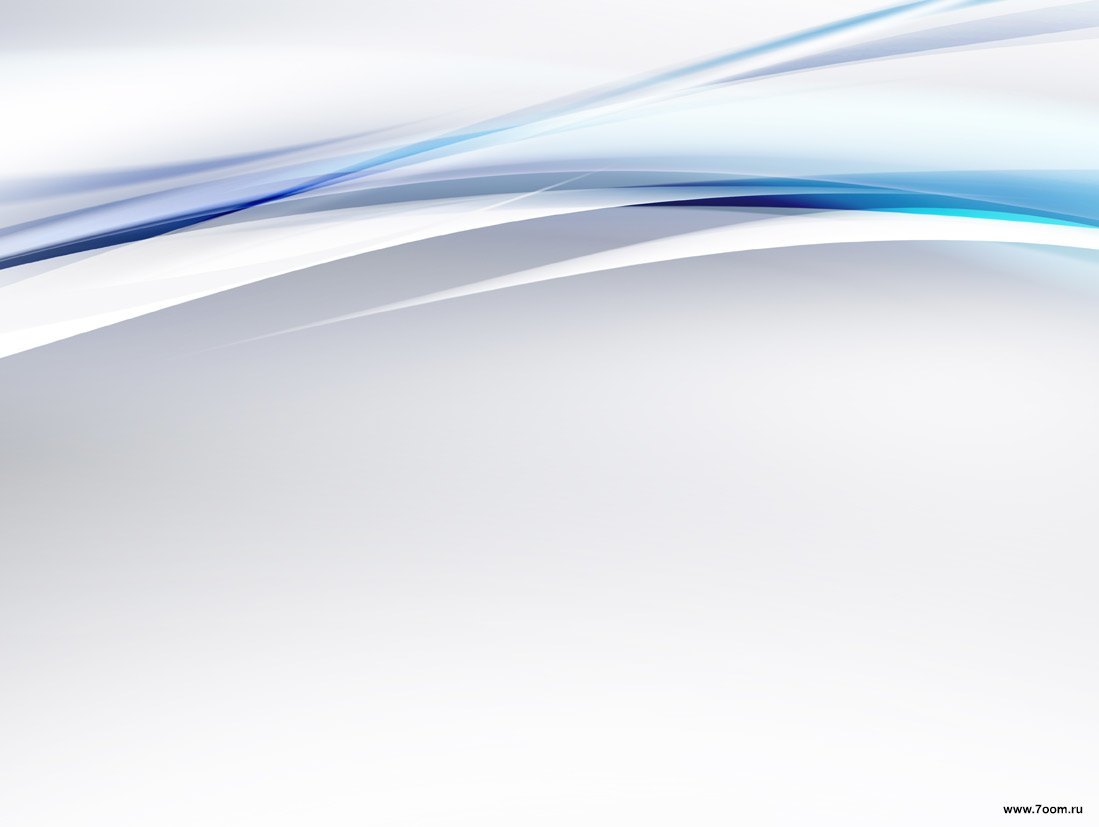 Читальный зал начальной школы
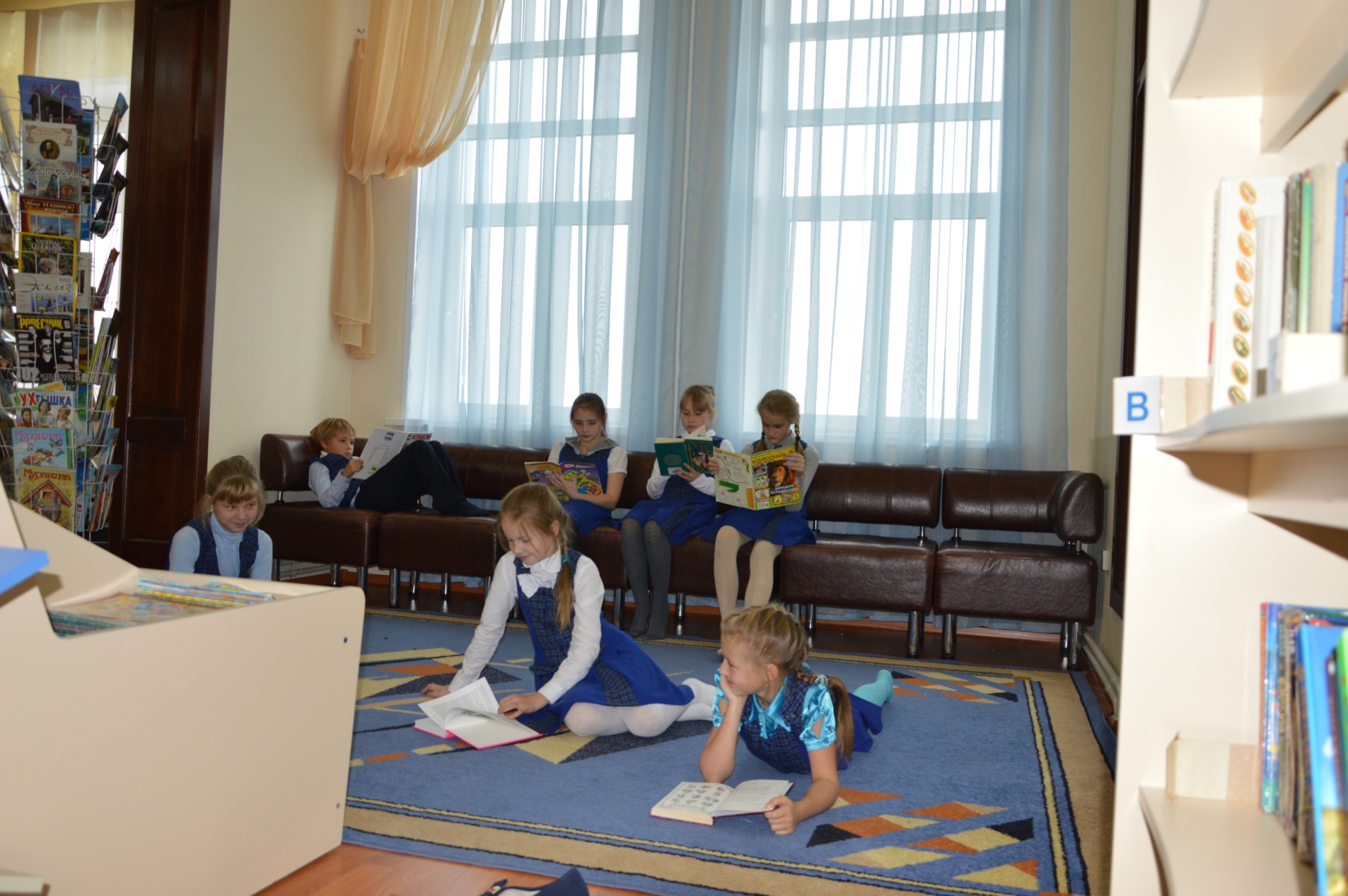 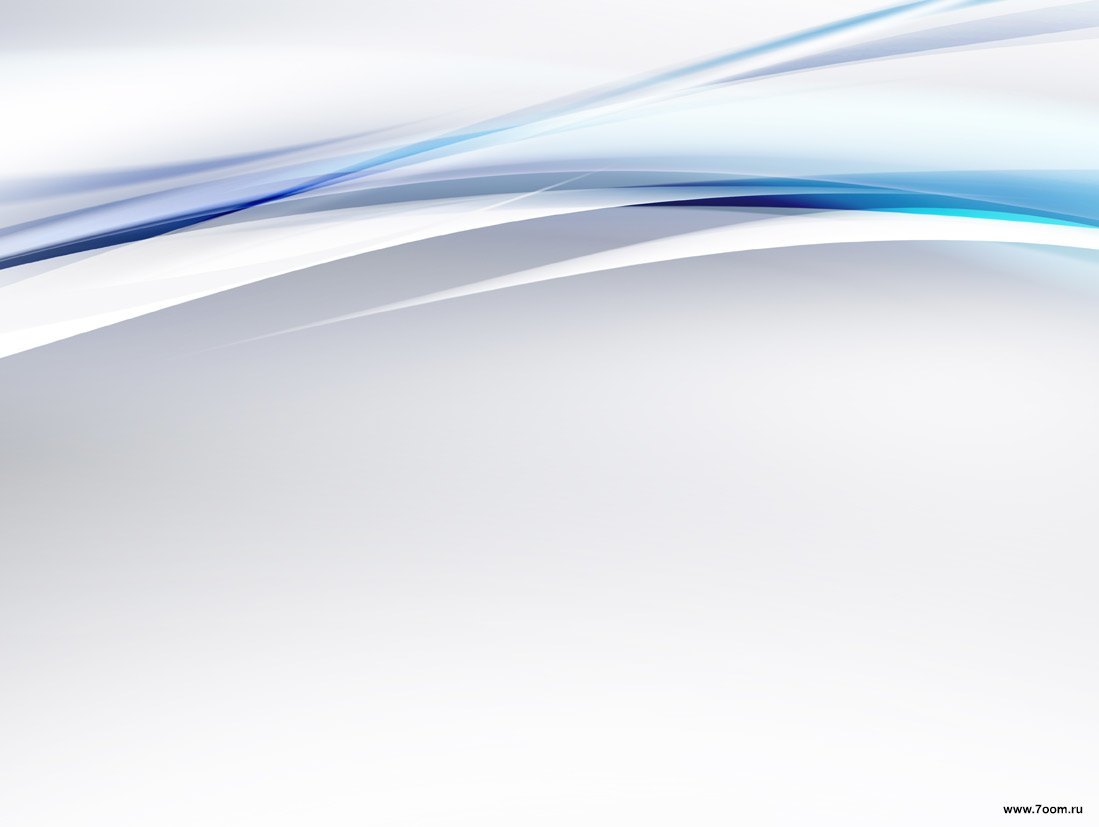 Развивающие игры
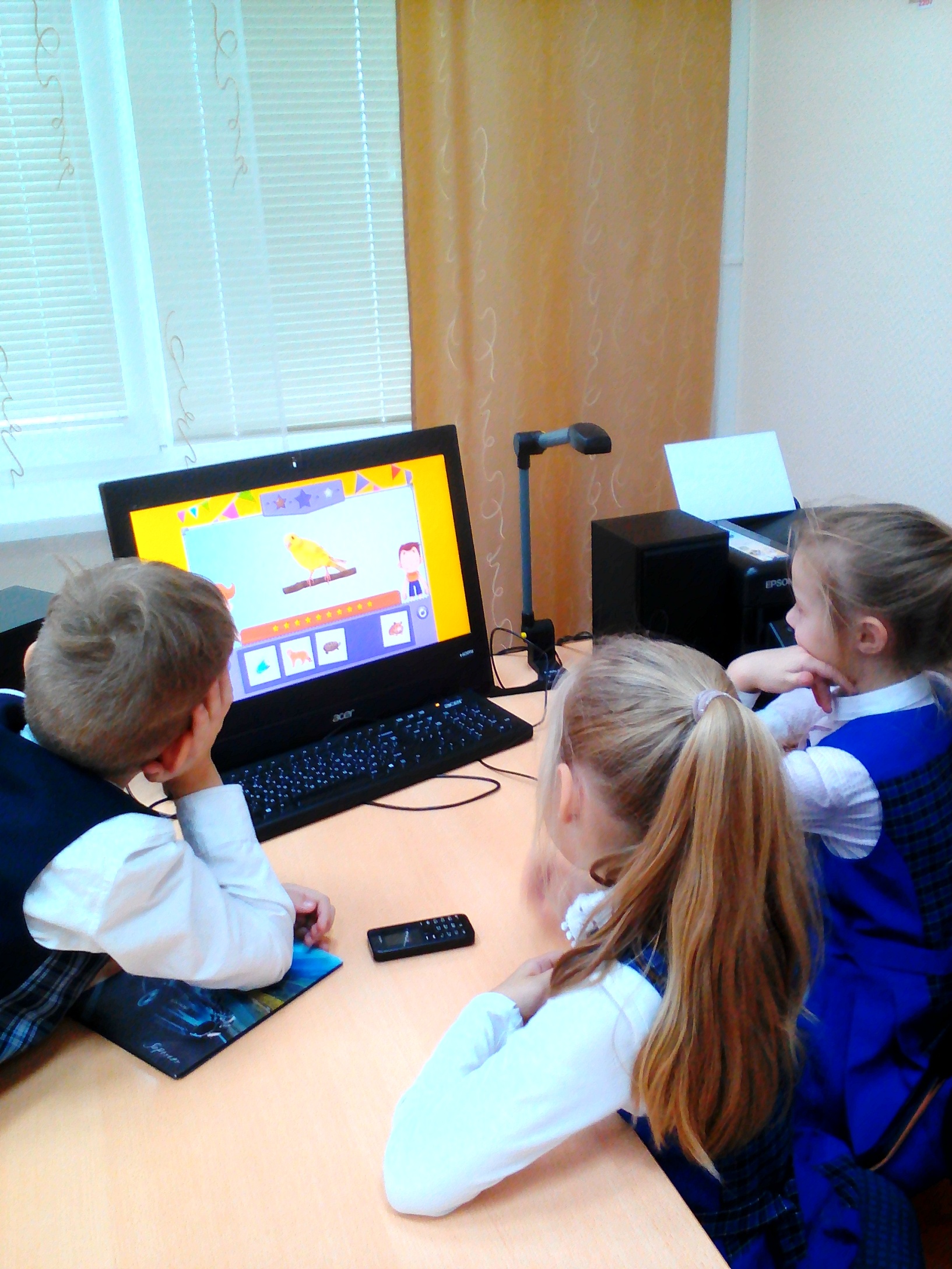 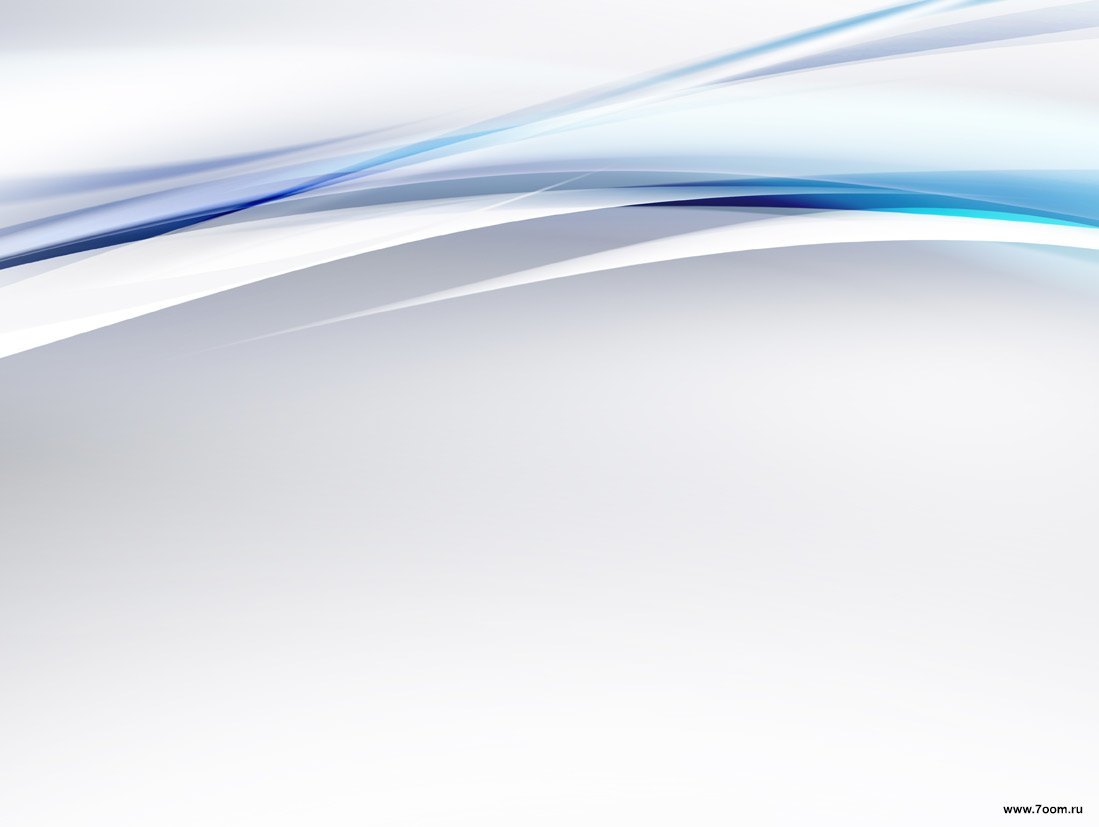 Благодарим за внимание!